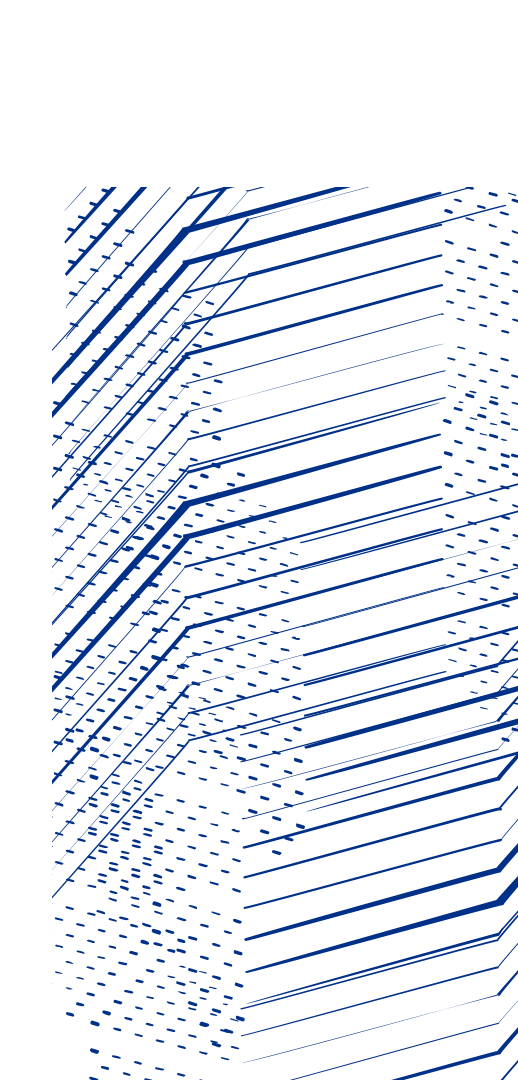 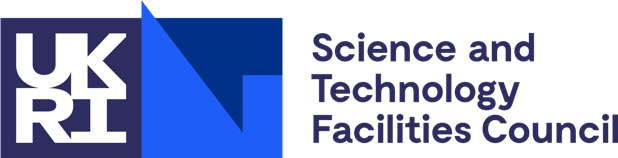 Drafting Day
Project summaries
Sinead Farrington

4th November 2024
[Speaker Notes: The abstract pattern can be removed or repositioned if required. Be careful to ‘Send to Back’ so that it does not obscure any important information.]
Inputs
High quality and many project inputs
We have a vital community, leading and contributing to international science
And we care about the future of our field
Mutual respect is not only required here but is actually rather rational when you look at the inputs

Plus ca change (SF in 2018)
We should as scientists all want all to be built – all yield fundamental insights
But we are limited by practicalities, so:
Order of magnitude improvement to be of interest?
[Speaker Notes: Much of our operation is linked into the UK PPAN program and thus defined by Programs directorate spending with advice from Science Board]
Table
Table can be an exemplary way to show how we make decisions: scientifically

2018: Durham workshop
Higgs table
(caution: numbers now outdated)
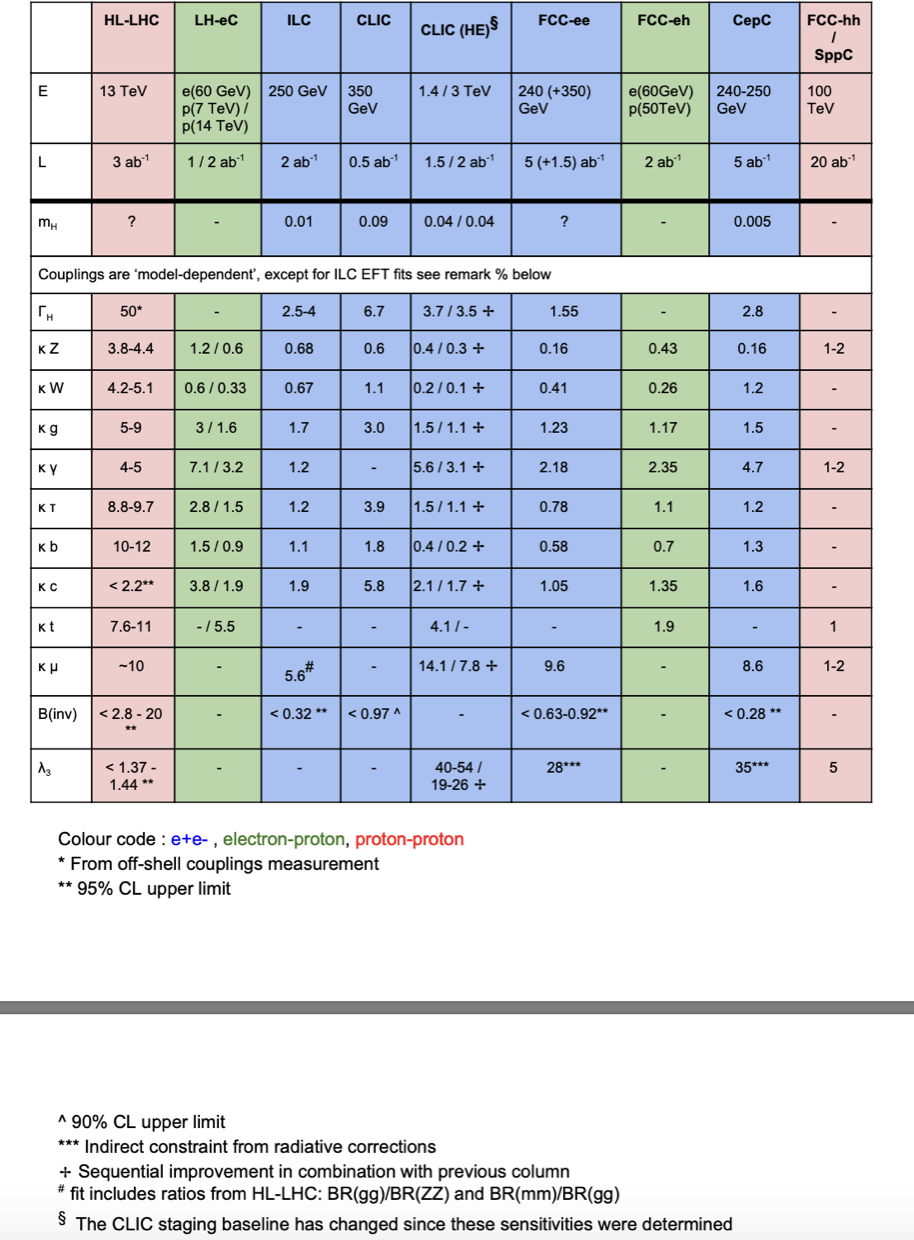 [Speaker Notes: Much of our operation is linked into the UK PPAN program and thus defined by Programs directorate spending with advice from Science Board]
Table
Table can be an exemplary way to show how we make decisions: scientifically

2024 table:
There’s work to do…
Collider-based only so far
Find a way to tabulate 
      non-collider?
Example Higgs sector?
What’s missing: eh/hh 
standalone and for 
different energies?; LEP3?; 
multi-TeV ee? Muon collider

Example Quark flavour: 
only LHCb numbers
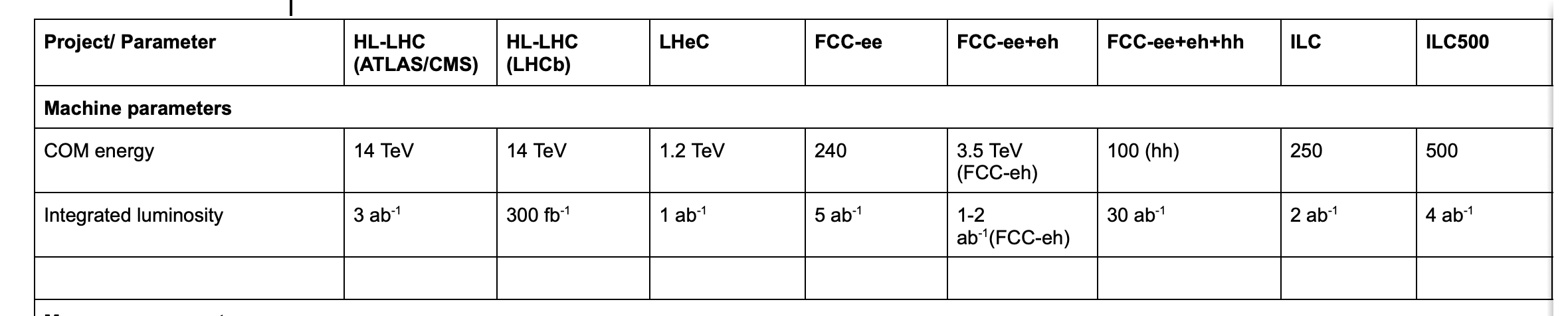 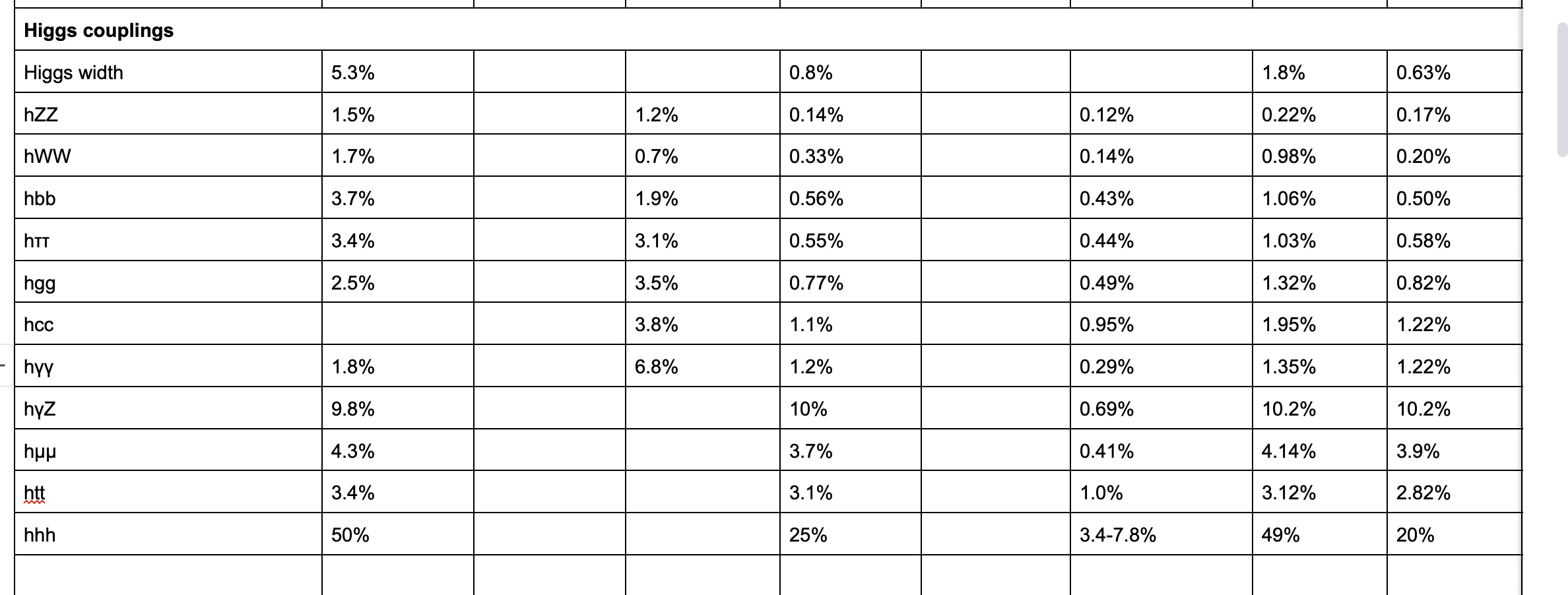 [Speaker Notes: Much of our operation is linked into the UK PPAN program and thus defined by Programs directorate spending with advice from Science Board]
What we know
Standard Model is rather good…
But probably not the whole picture
What is then a reasonable thing to do?
Explore the sectors we know are there (Higgs being the most recent and still with large uncertainties) 
Look for deviations
How precise is enough?
Map out phase space, systematically, in a way that’s sensitive to the unknown sectors
Direct/indirect dark matter
LLPs? 
How to get broadest reach in phase space?
Using projects’ submitted slides, my comments added in highlighted text
[Speaker Notes: Much of our operation is linked into the UK PPAN program and thus defined by Programs directorate spending with advice from Science Board]
Non-collider
Neutrinos
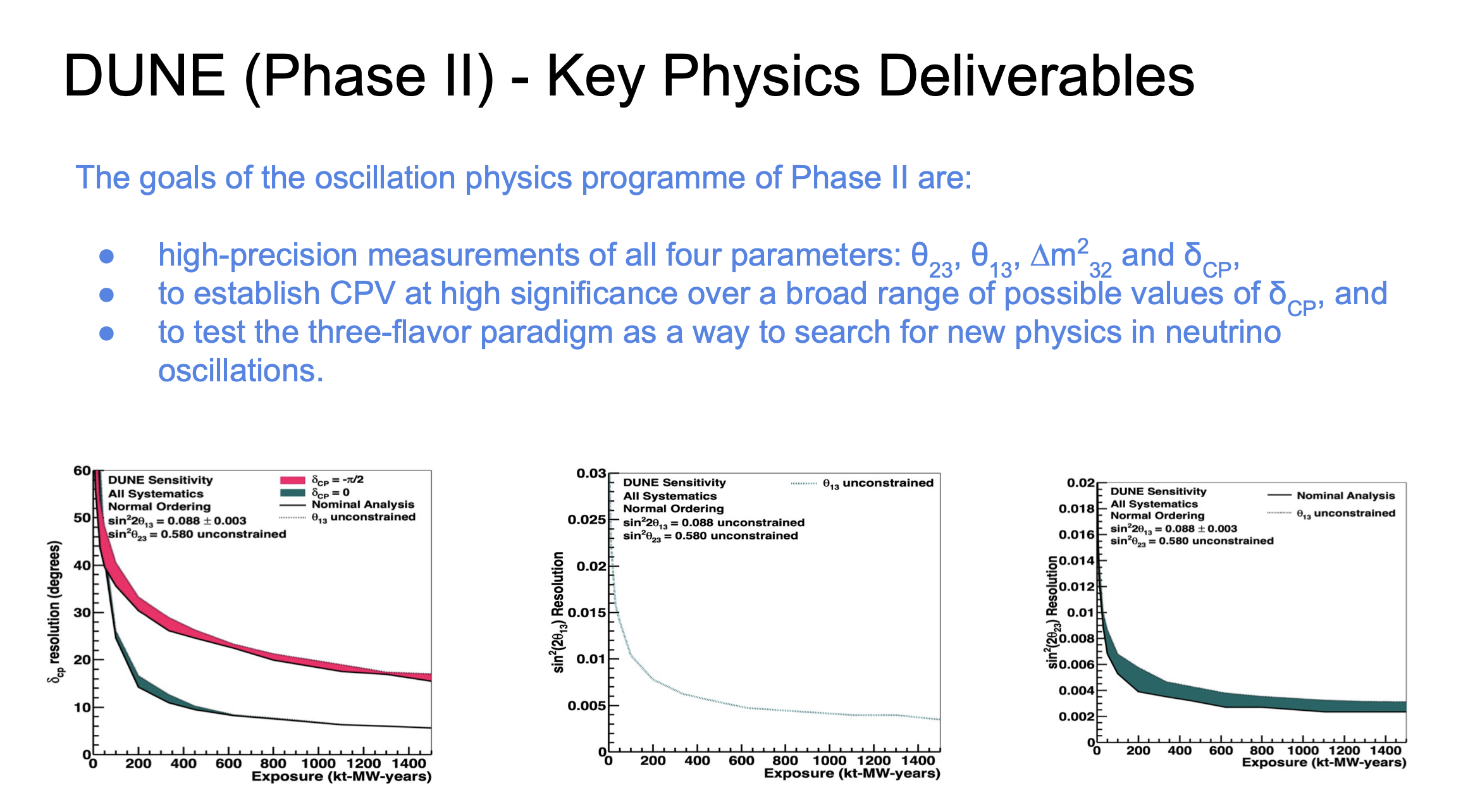 Proto DUNE – proton and electron beams at CERN to test DUNE technology - is a success story of the last ESPPU
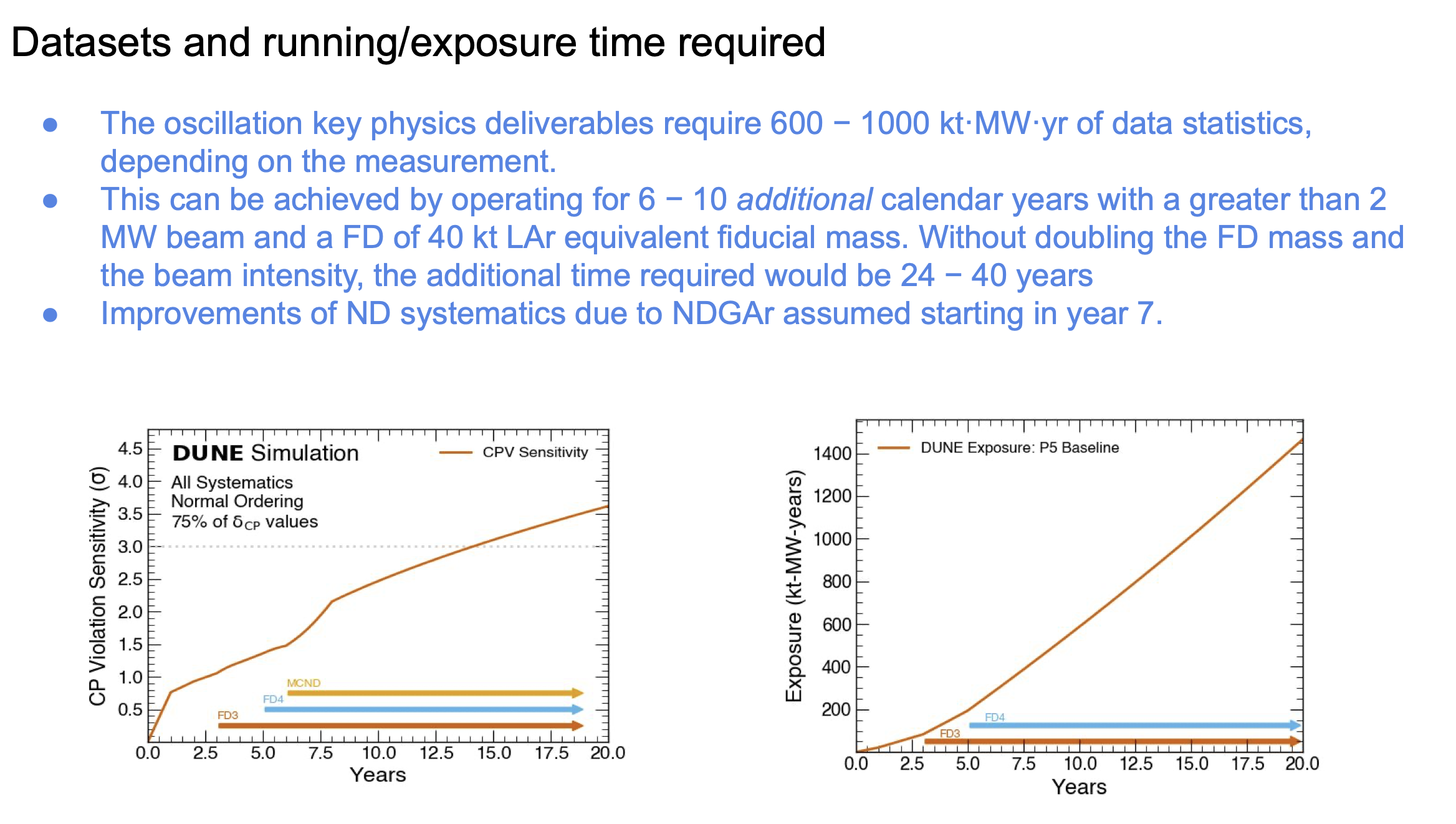 CP violation sensitivity ~12 years 
Oscillation parameters further 6-10 years if beam and far detector target upgraded
Kaon flavour
Kaon physics
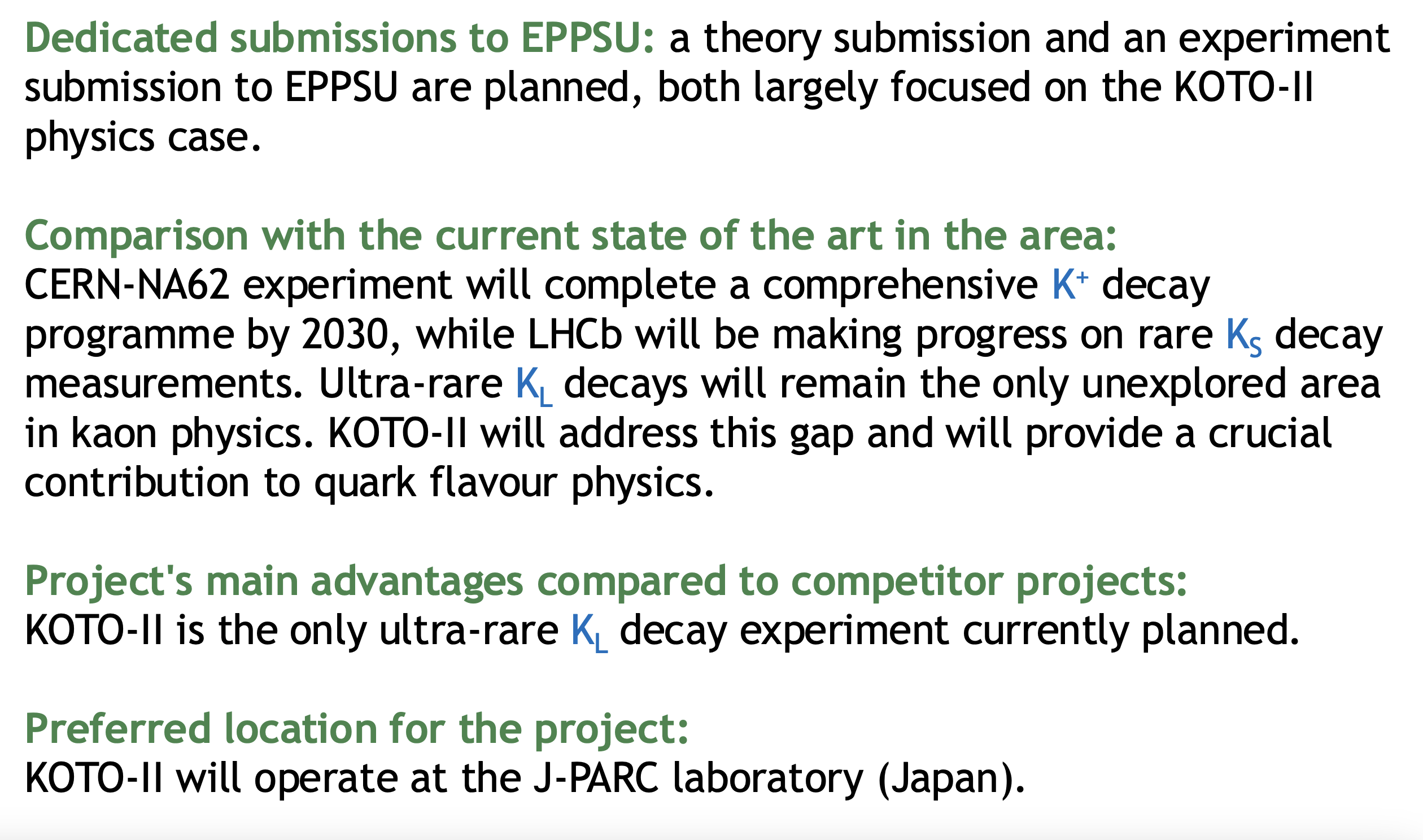 Lepton flavour
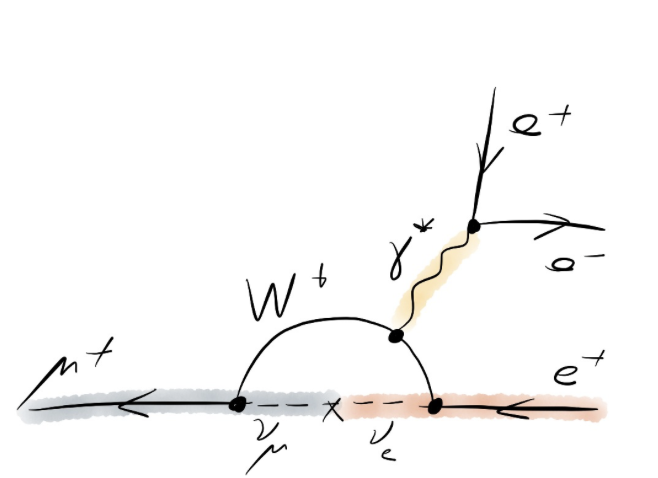 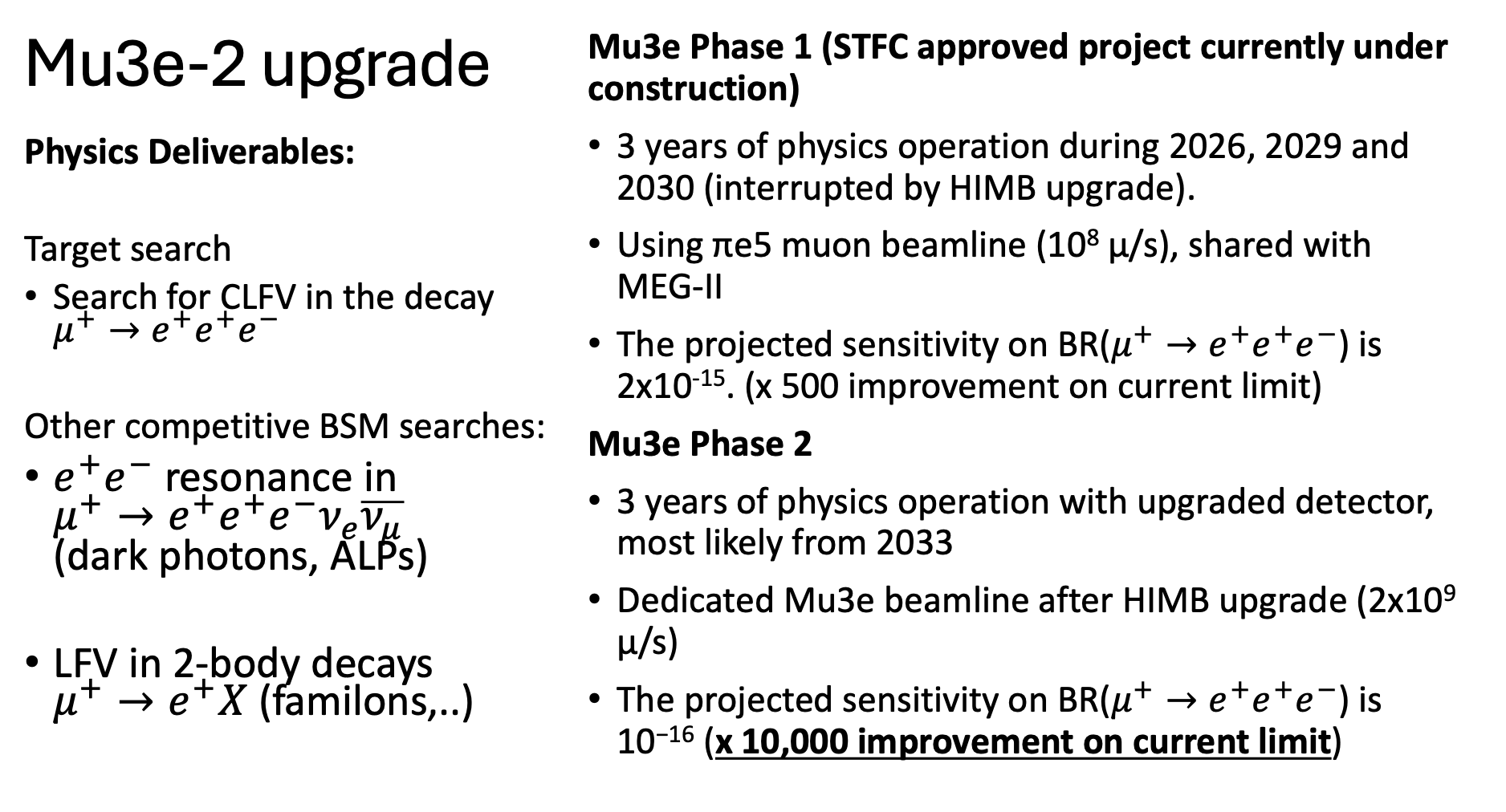 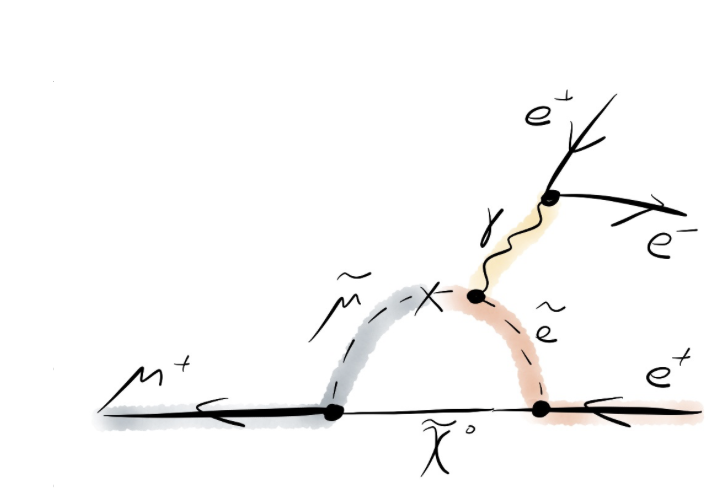 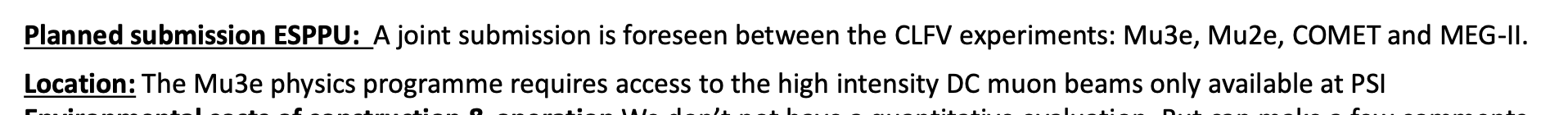 Dark Matter
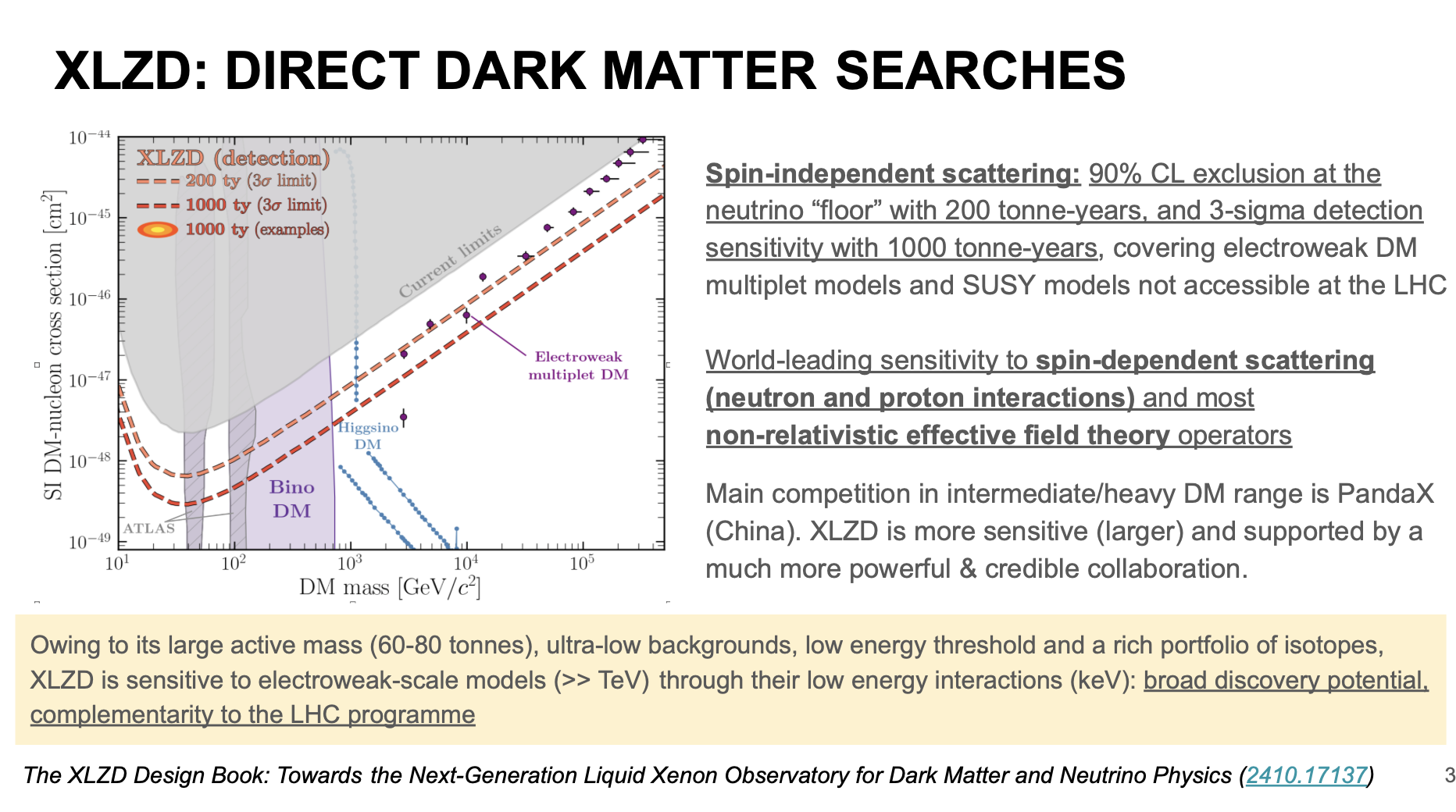 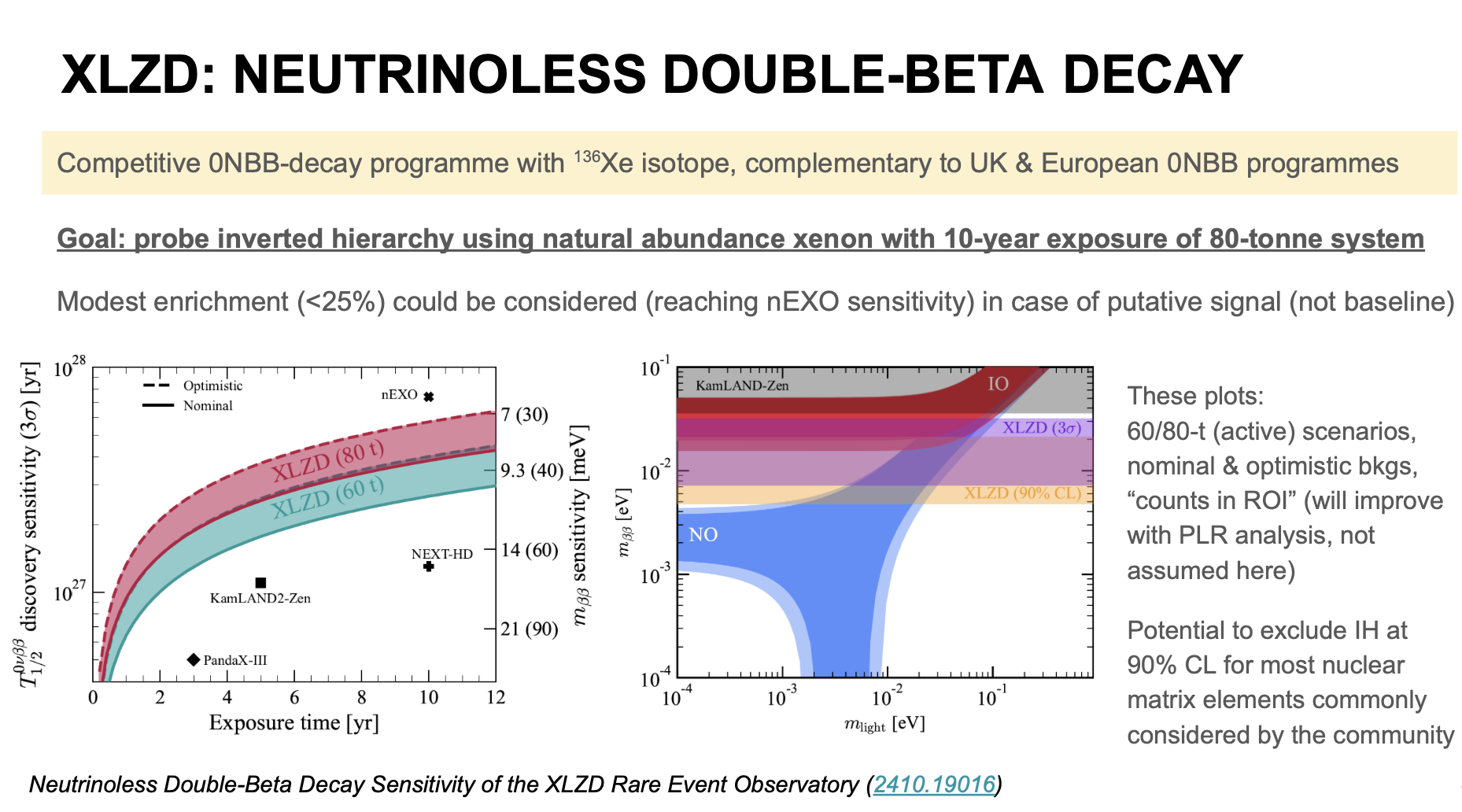 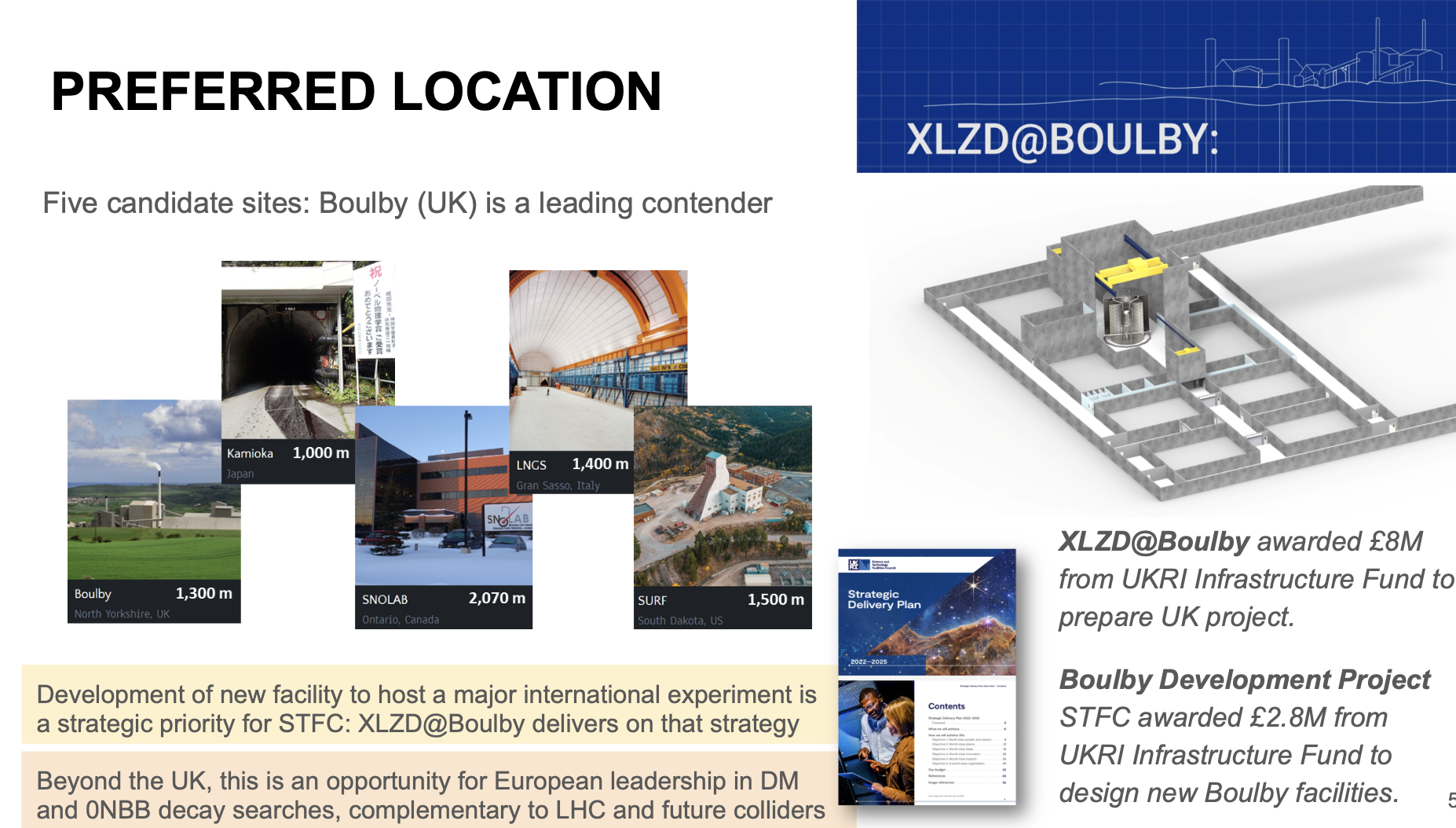 Dark matter can belong both to ESPPU process and astroparticle equivalent: in the UK submission
it is reasonable to include astroparticle in both – this reflects our community composition and lack of silo
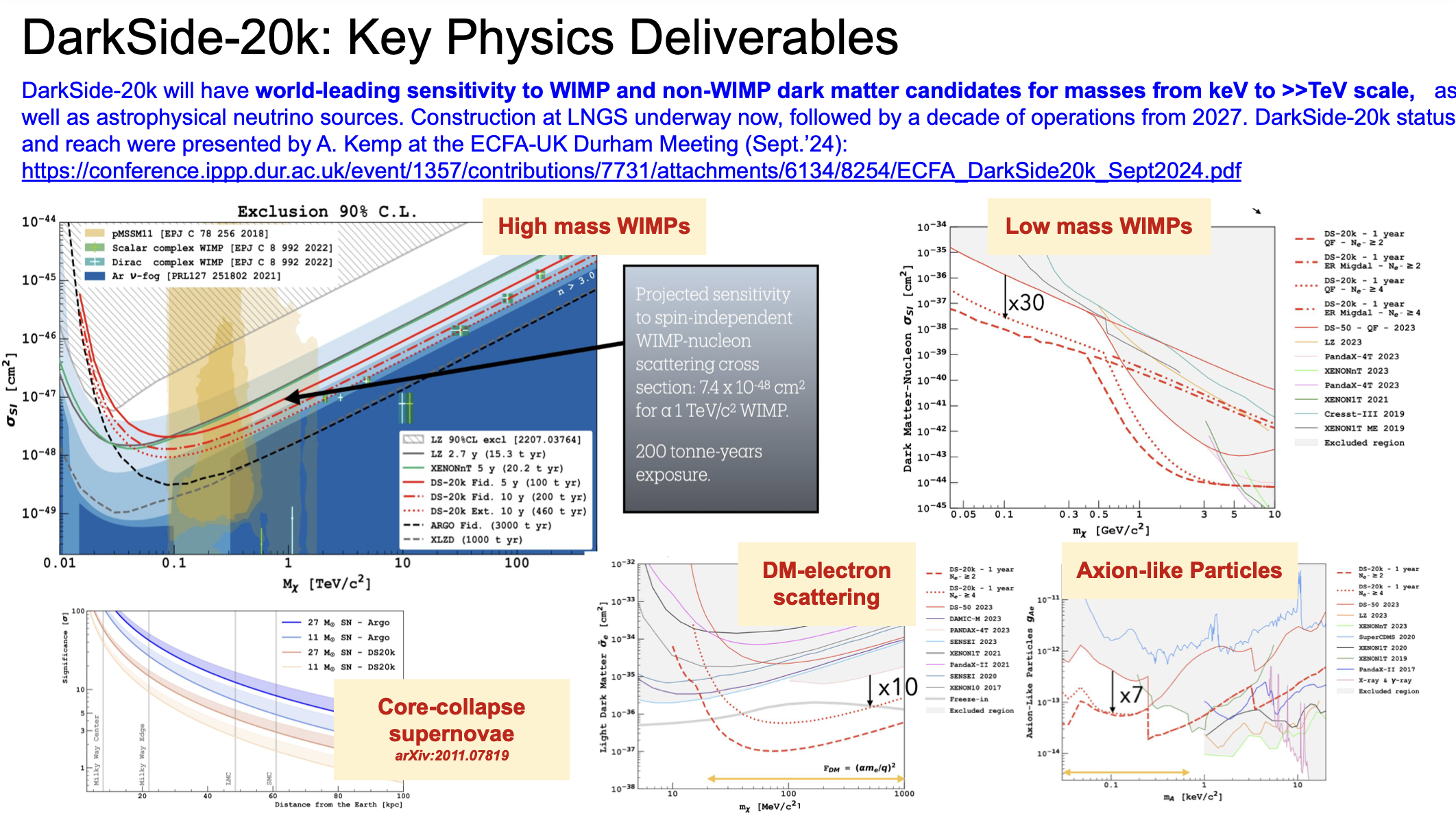 Gran Sasso, Liquid Argon
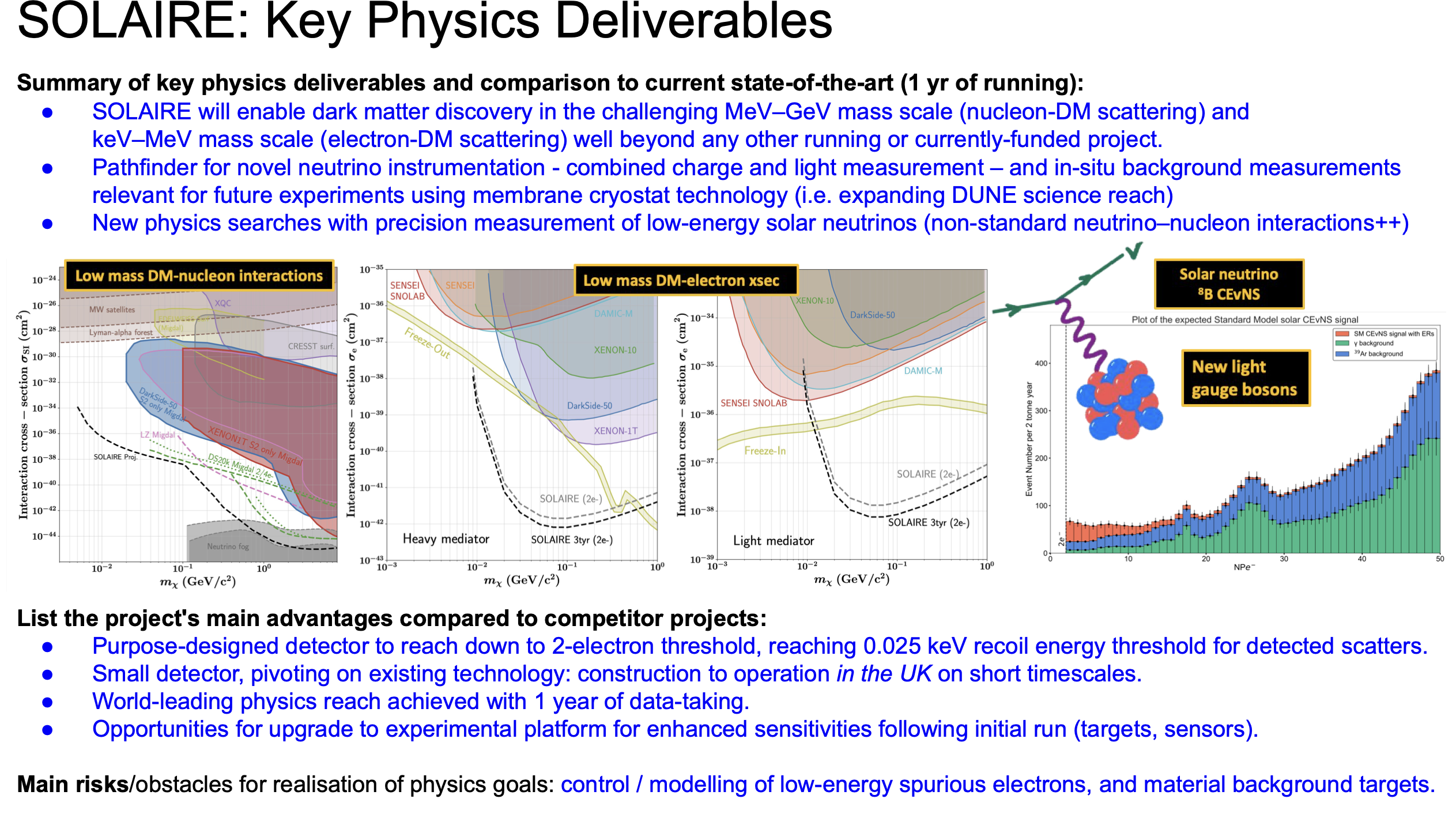 Quantum
Proposed mid-sized dark matter experiment at Boulby – complementary technologies using combined charge/light
Beam Dump
SHIP:
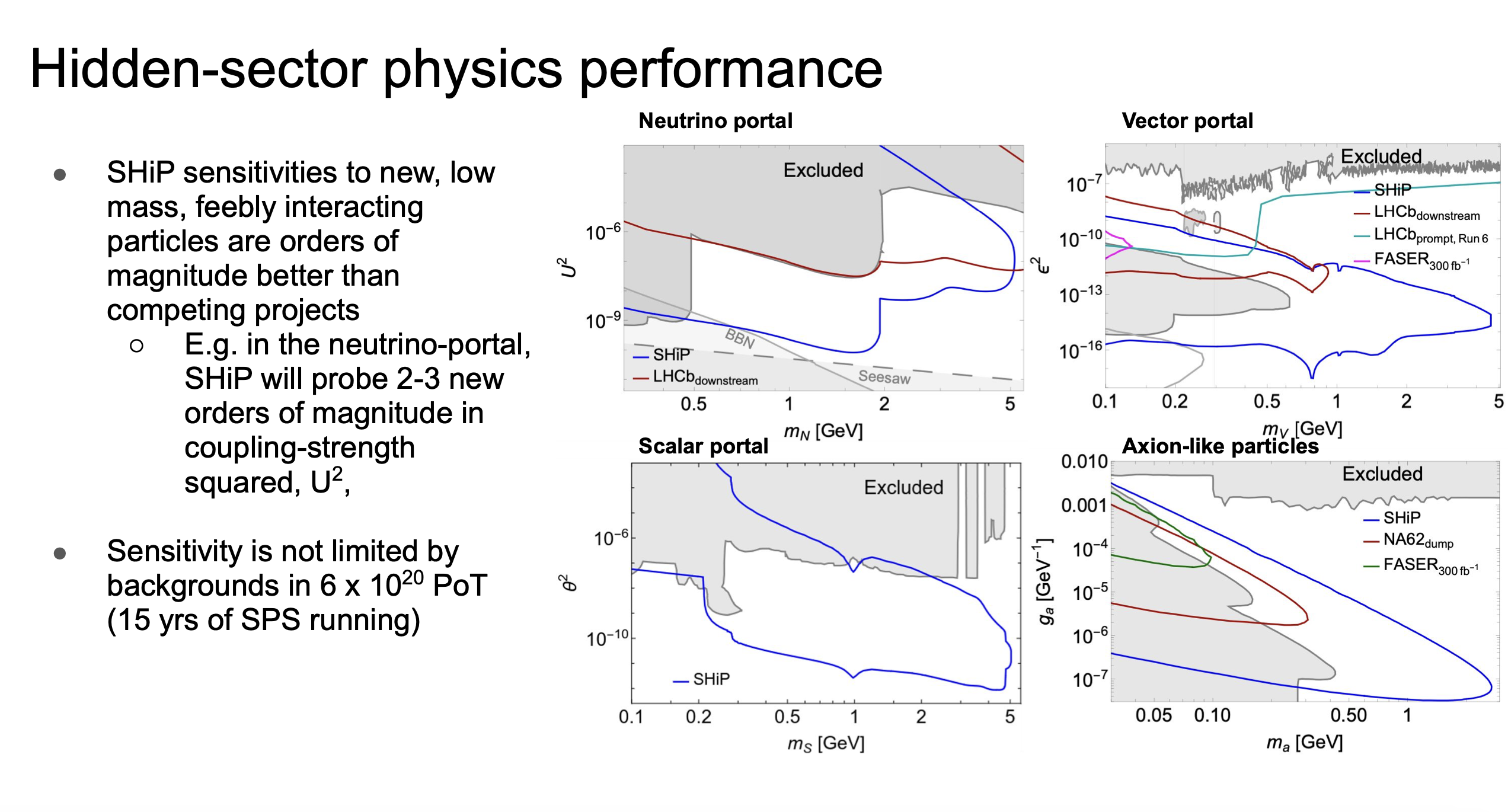 Approved project at CERN, 15 years at CERN SPS
Quantum
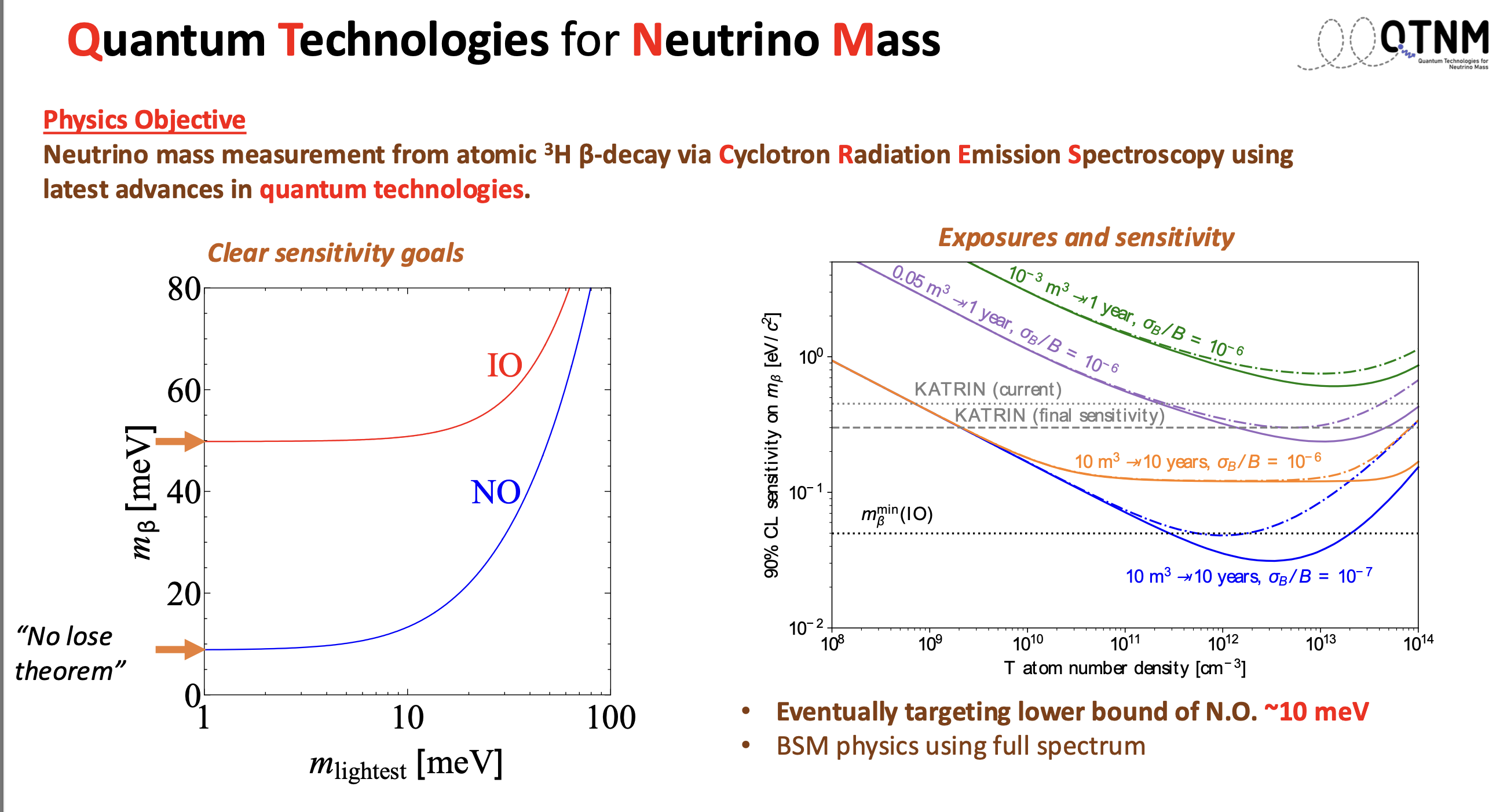 Quantum
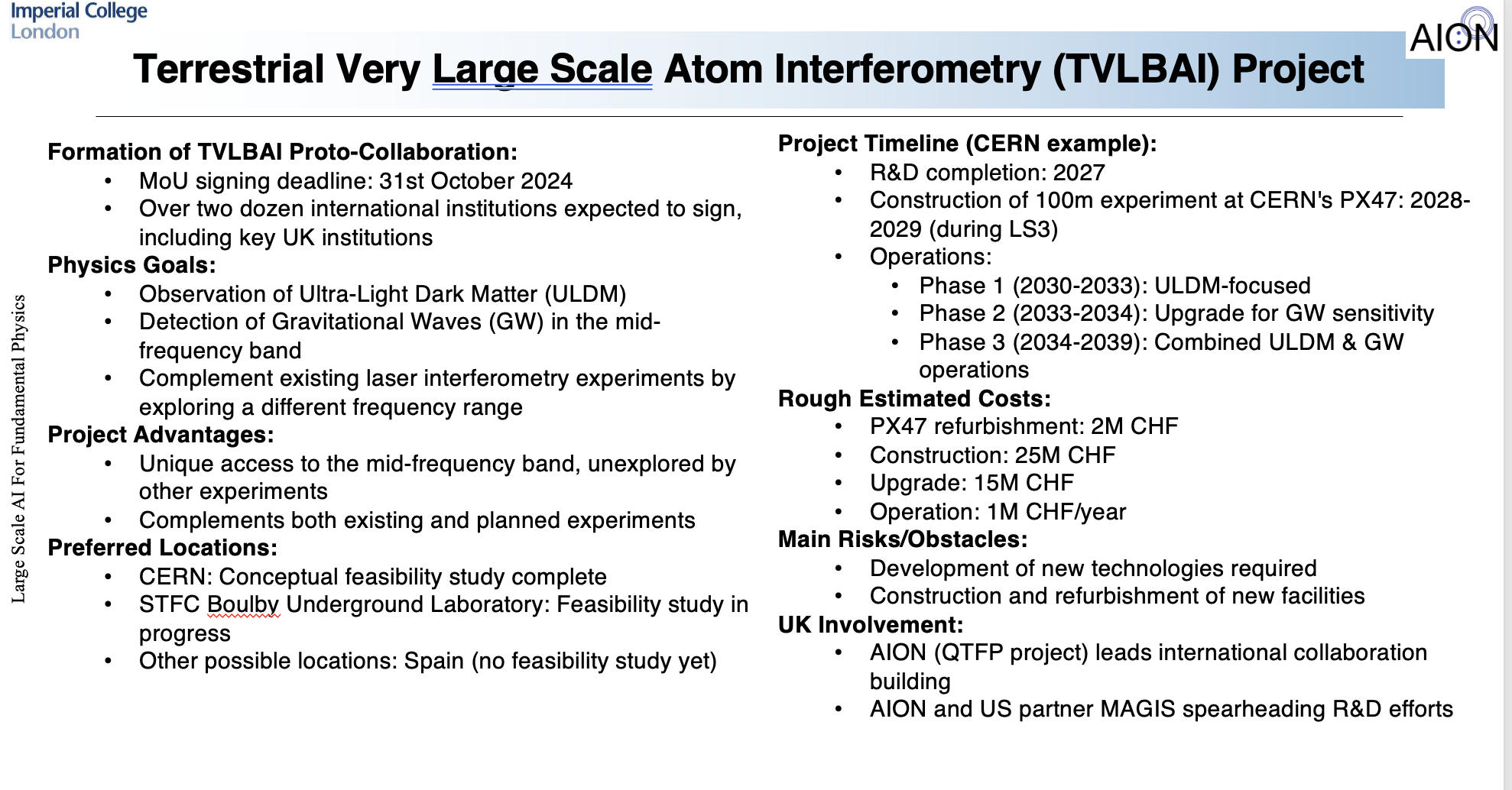 Quantum
UK has acquired quantum technology capability that did not exist outside the US ~6 years ago
Network of clocks
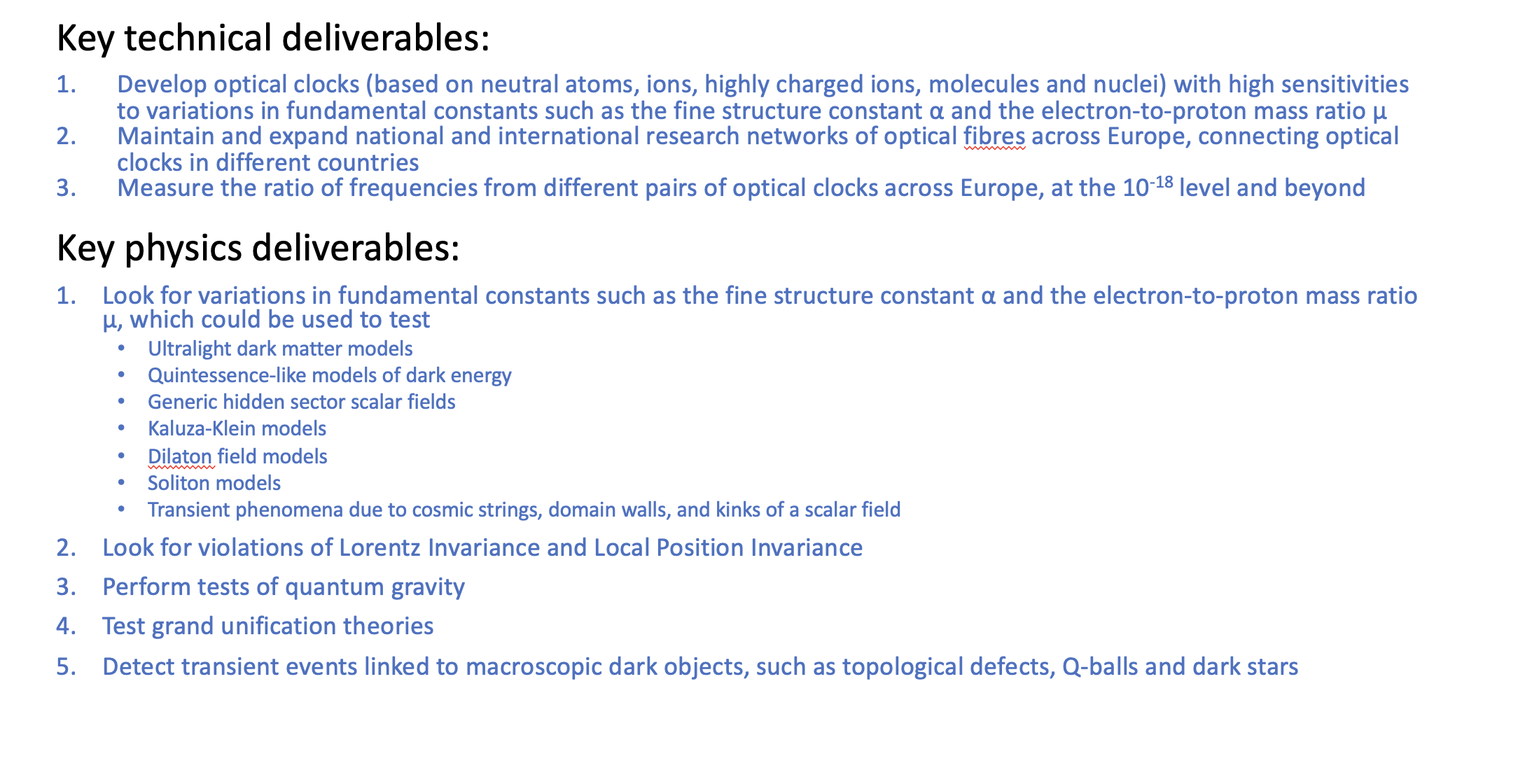 Perhaps the time is ripe for an internationalised coordinated (geographically distributed?) quantum experiment program?
Collider
HL-LHC
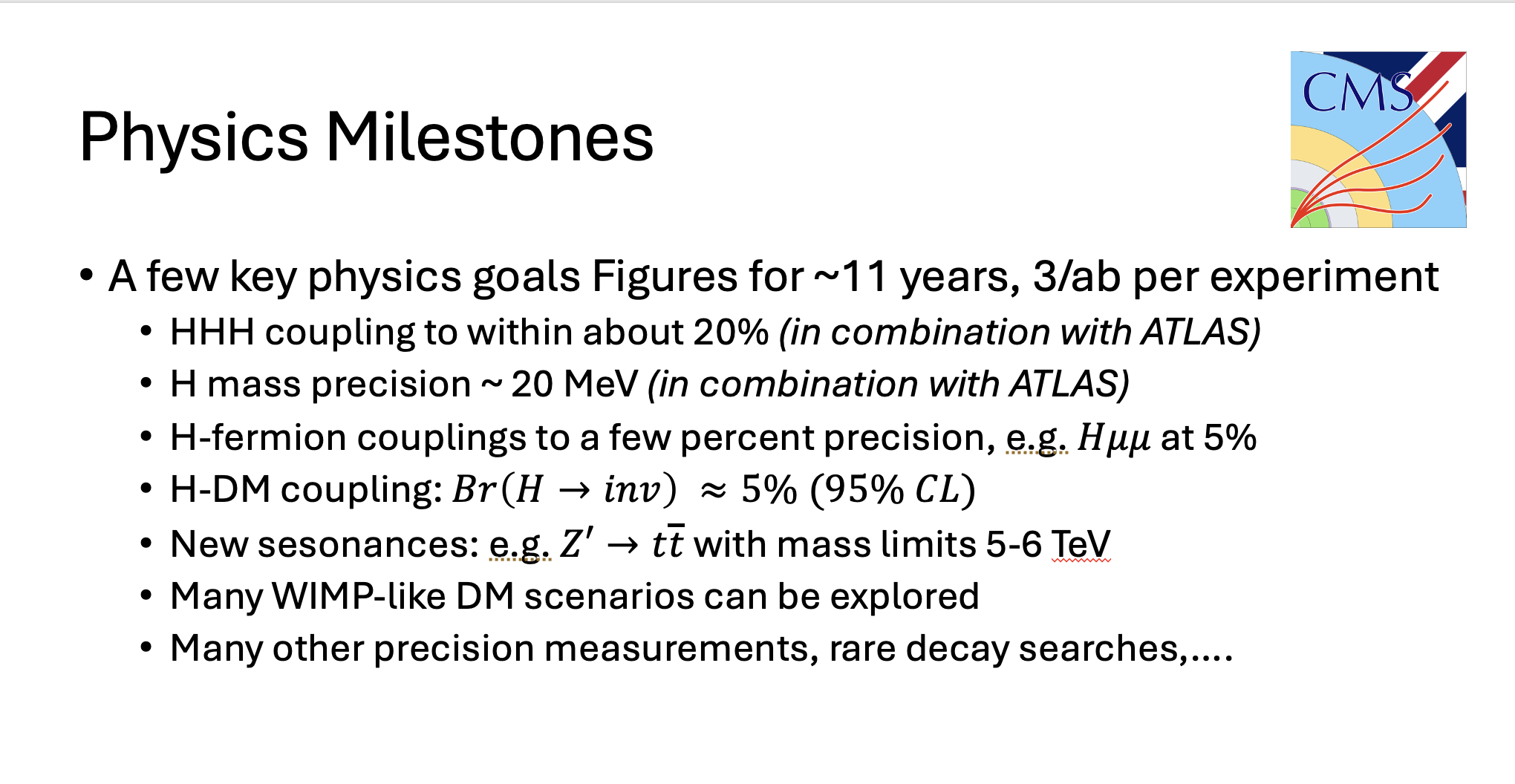 Direct sensitivity to new physics at TeV energy scales and indirect sensitivity through precision measurements
[Speaker Notes: Much of our operation is linked into the UK PPAN program and thus defined by Programs directorate spending with advice from Science Board]
ATLAS Scientific deliverables
Key physics deliverables (stub): 
Precision measurements of SM parameters including W and top mass, sin theta_eff, B-Physics, top physics and more 
Precision measurements of the Higgs boson couplings and evidence / observation of di-Higgs 
Direct exploration of hundreds of new physics scenarios (supersymmetry, new resonances, dark sectors, dark matter searches)
Indirect constraints of new physics through precision measurements
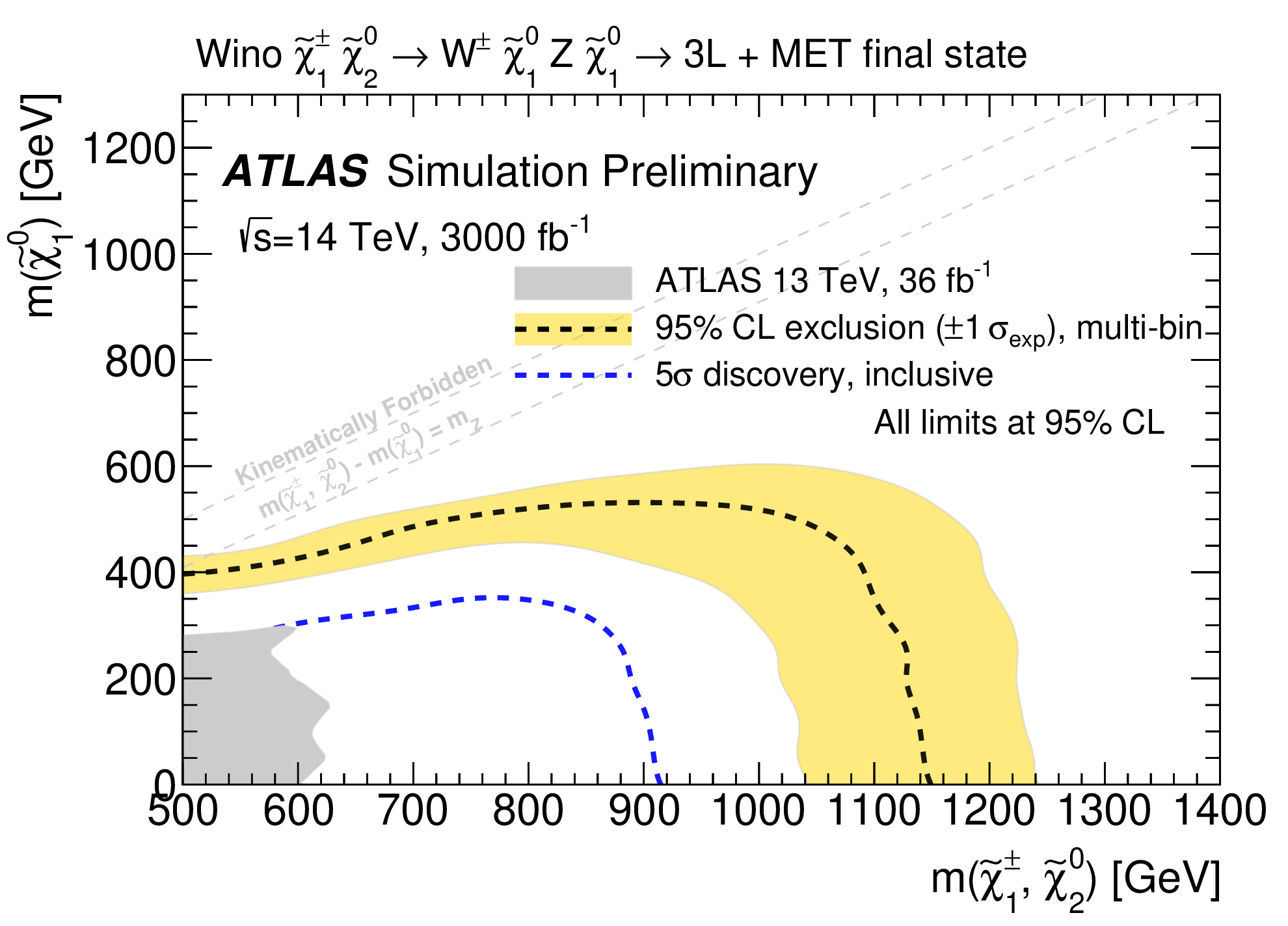 EWKS and Higgs-self coupling evidence (at least)
BSM searches
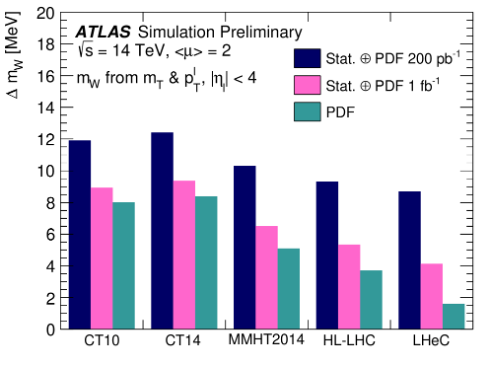 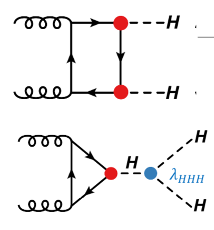 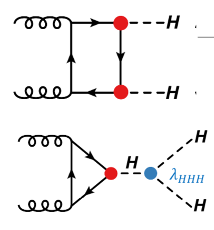 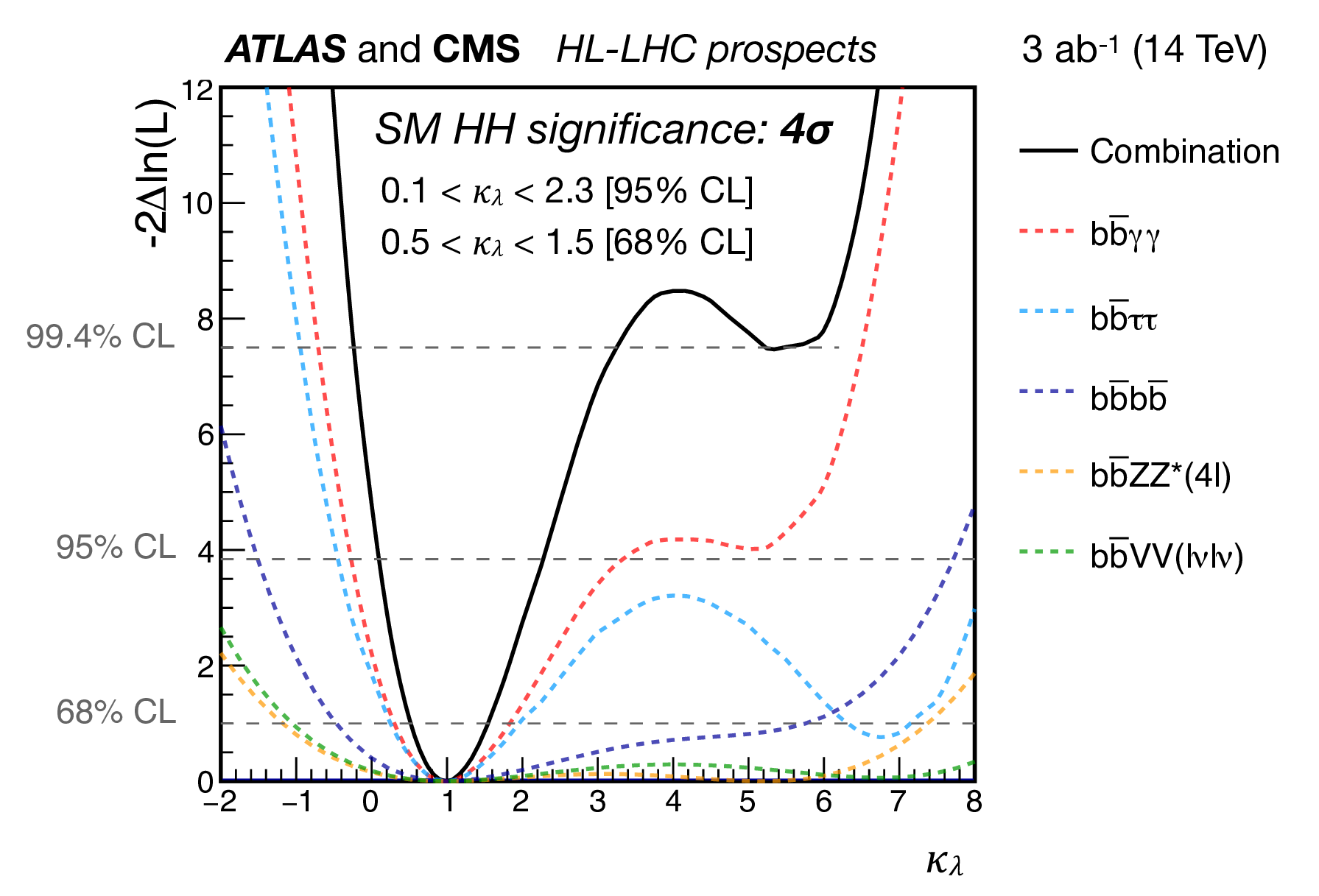 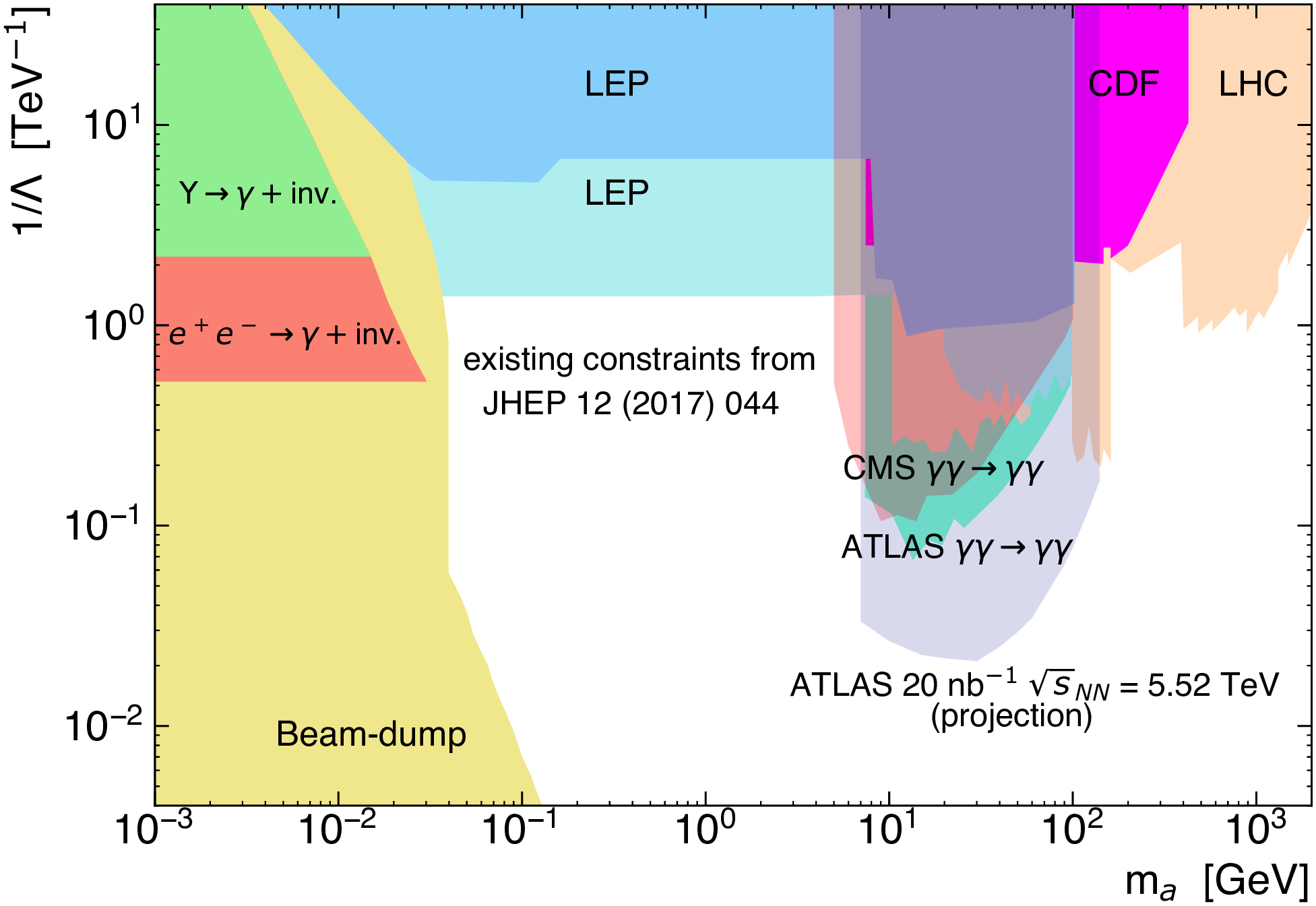 At least a factor of 2 expected in precision for W mass
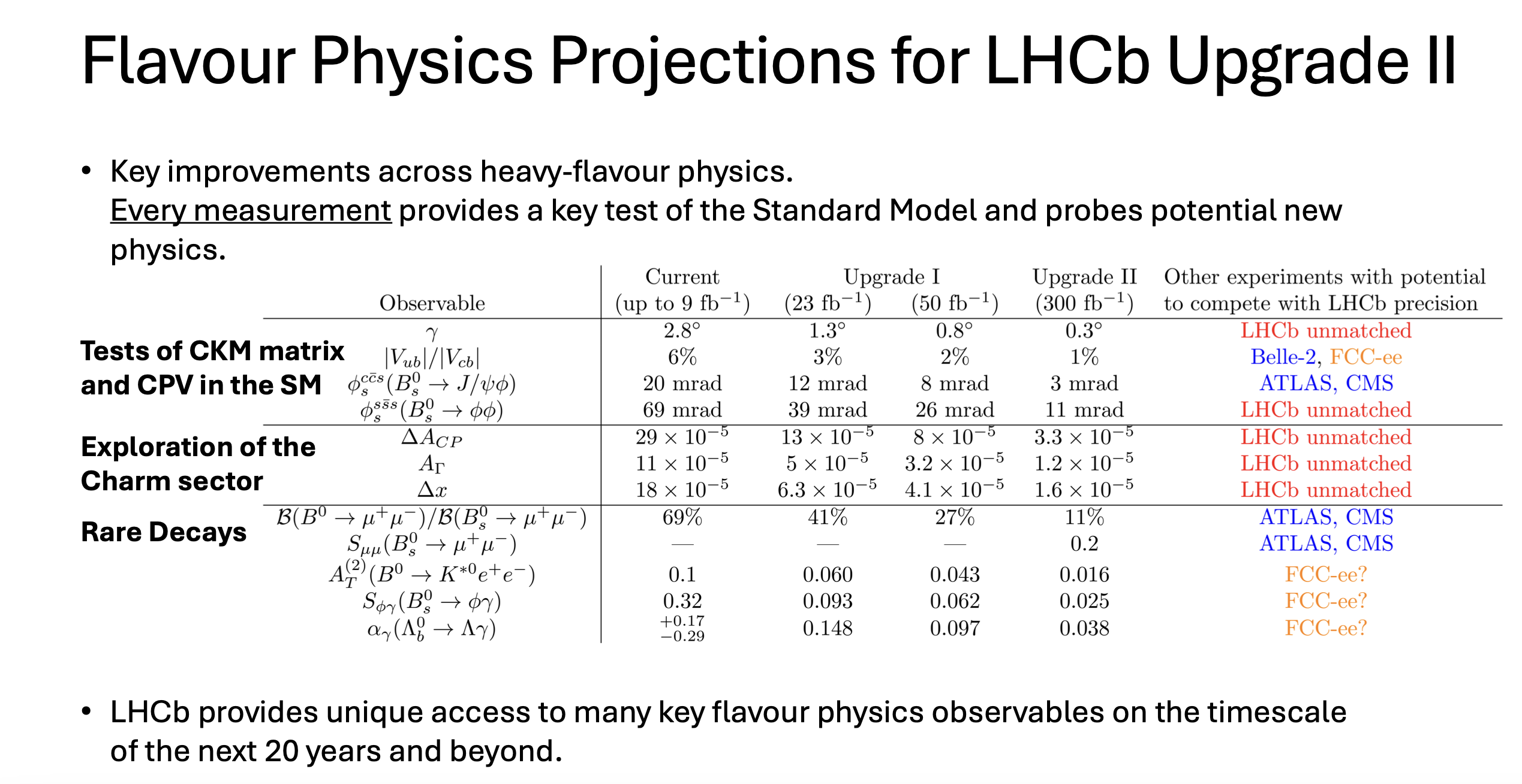 Interplay of ATLAS/CMS end-stage timelines with LHCb is crucial to get right for full exploitation of all
Final word on HL-LHC projections available only towards March, suggest revisit national input *after* that
Hadron colliders notoriously do better than projections
[Speaker Notes: Much of our operation is linked into the UK PPAN program and thus defined by Programs directorate spending with advice from Science Board]
Extended LHC
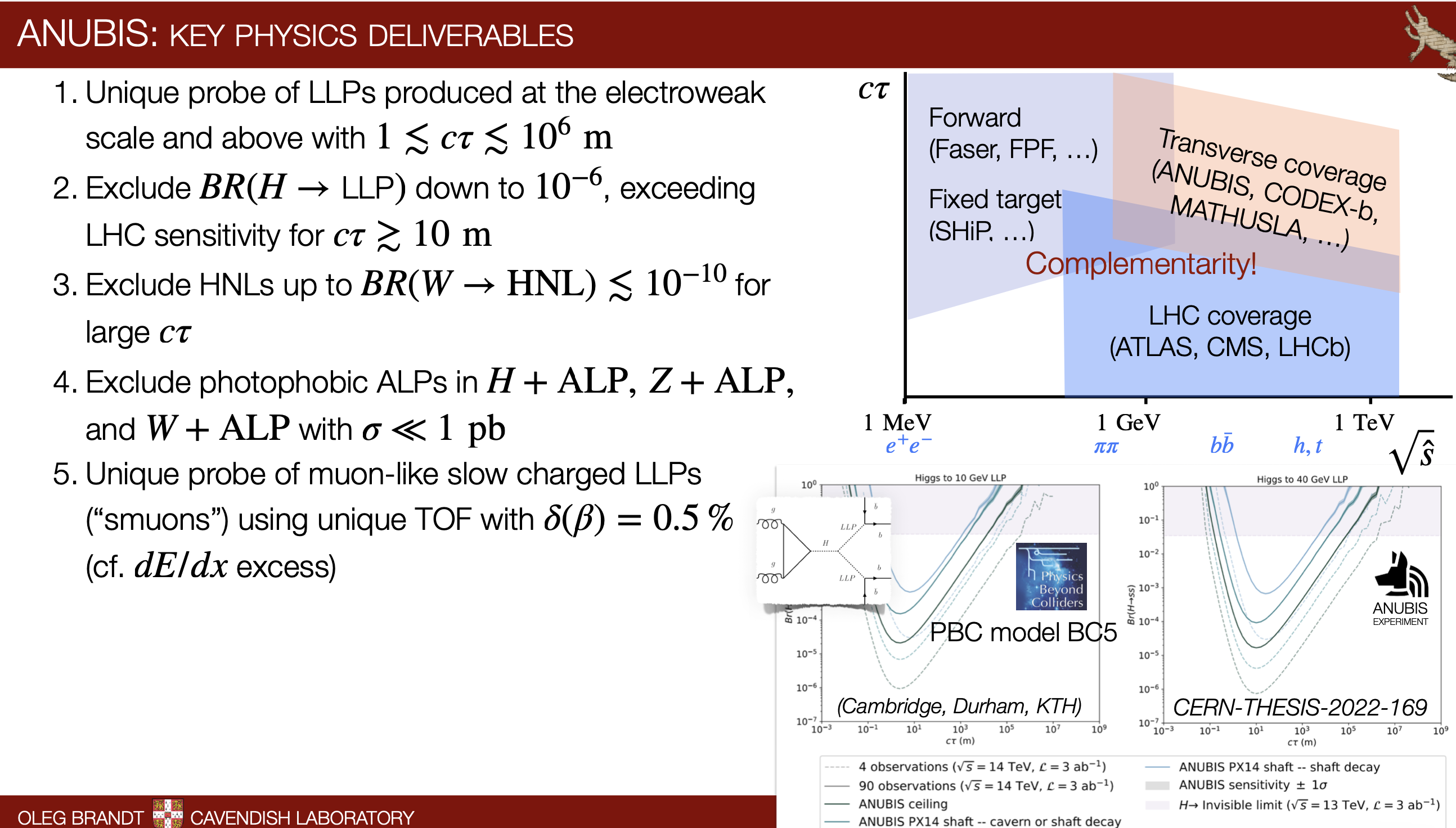 Extended LHC
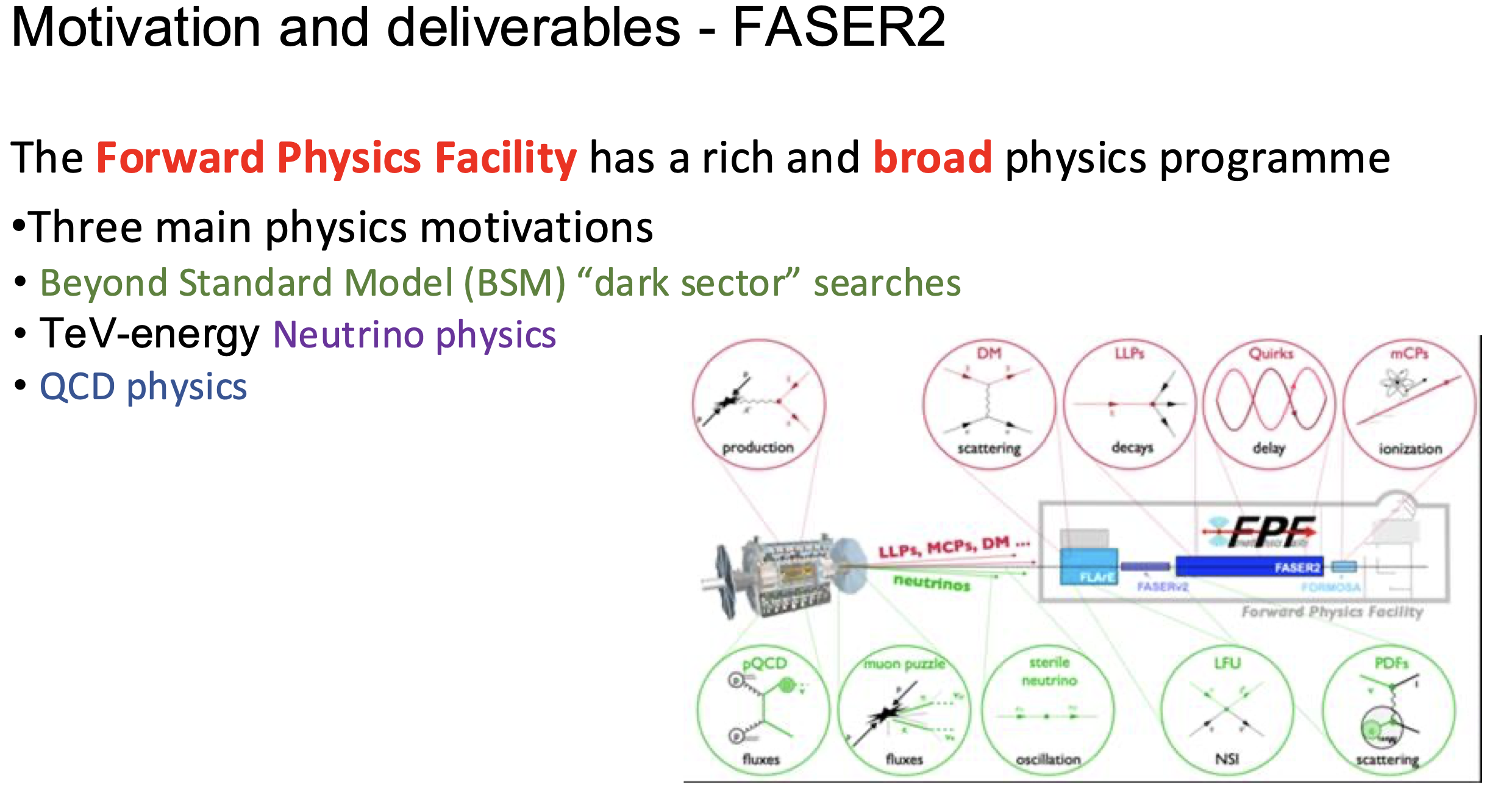 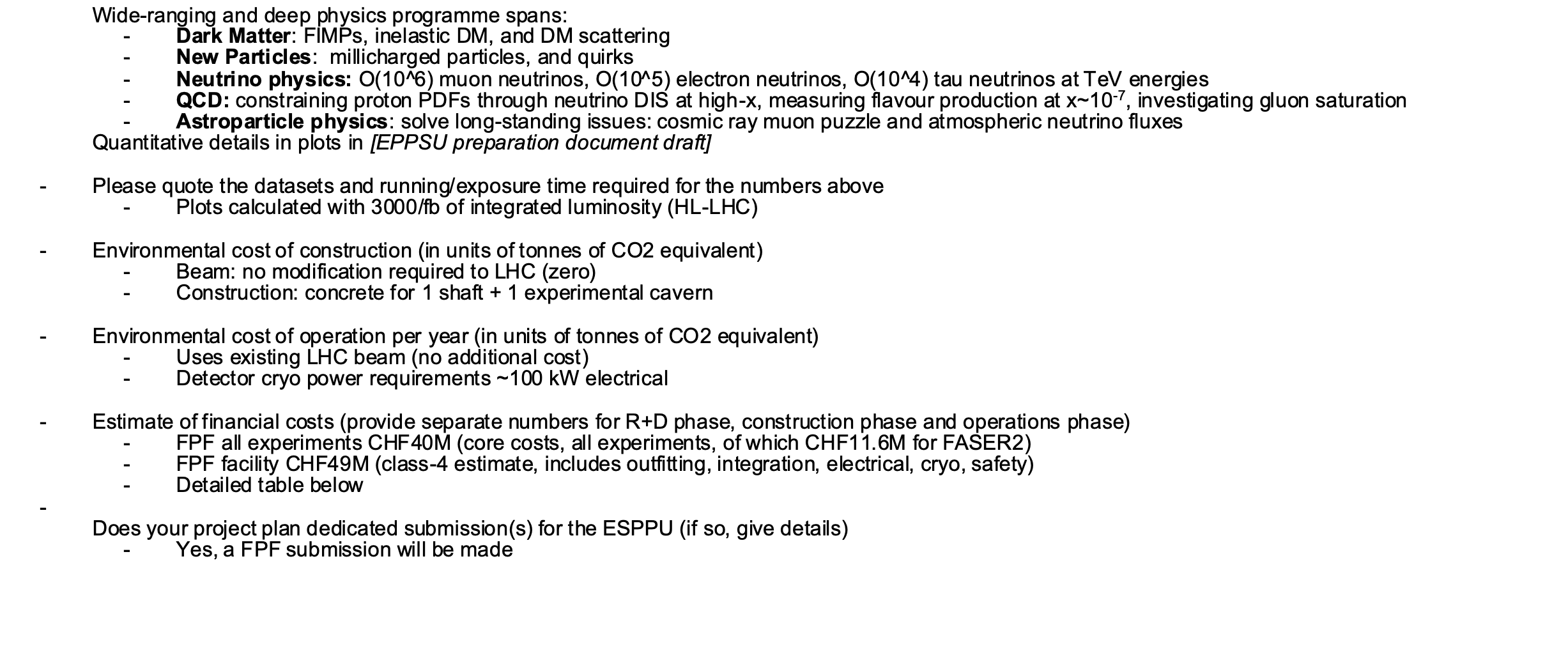 Run in LHC alongside existing program
does not use input from ATLAS detector signatures
Electron-proton collider
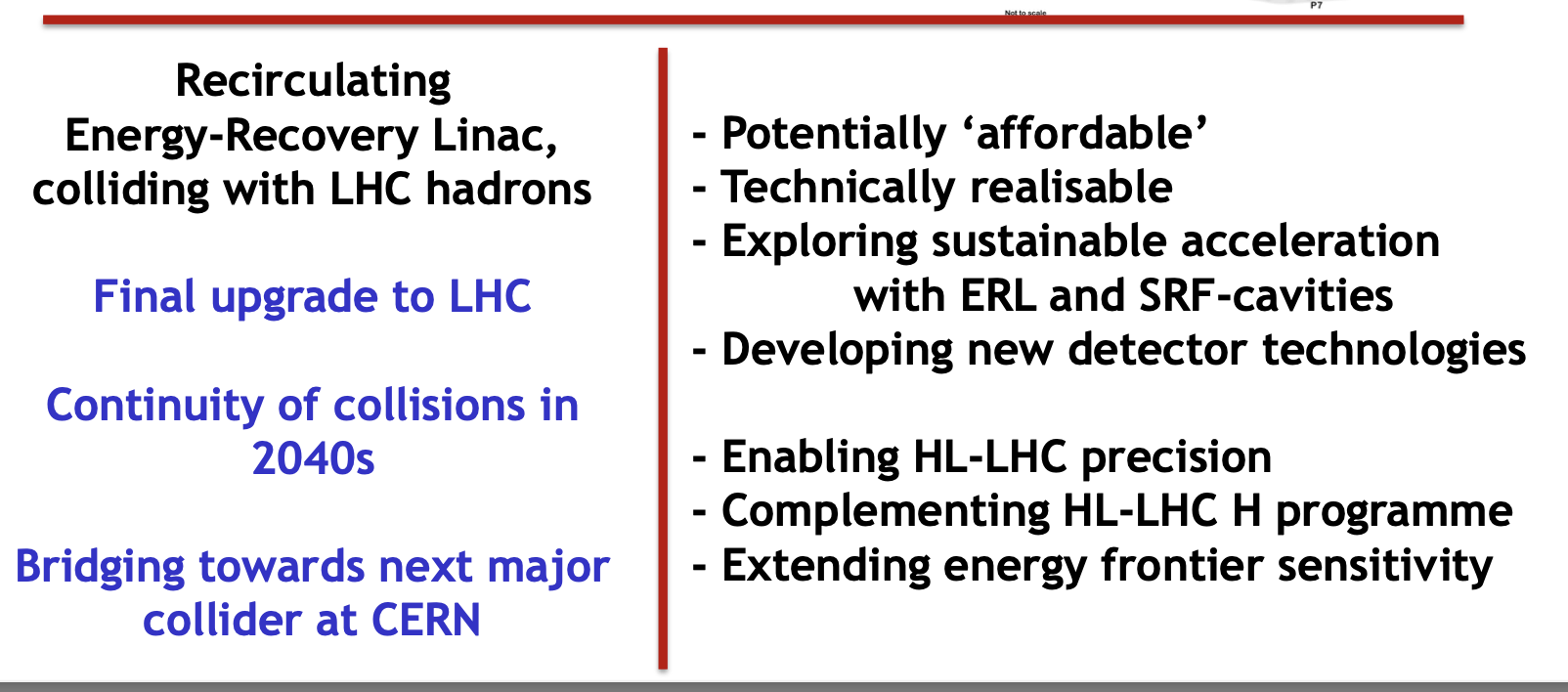 LHeC
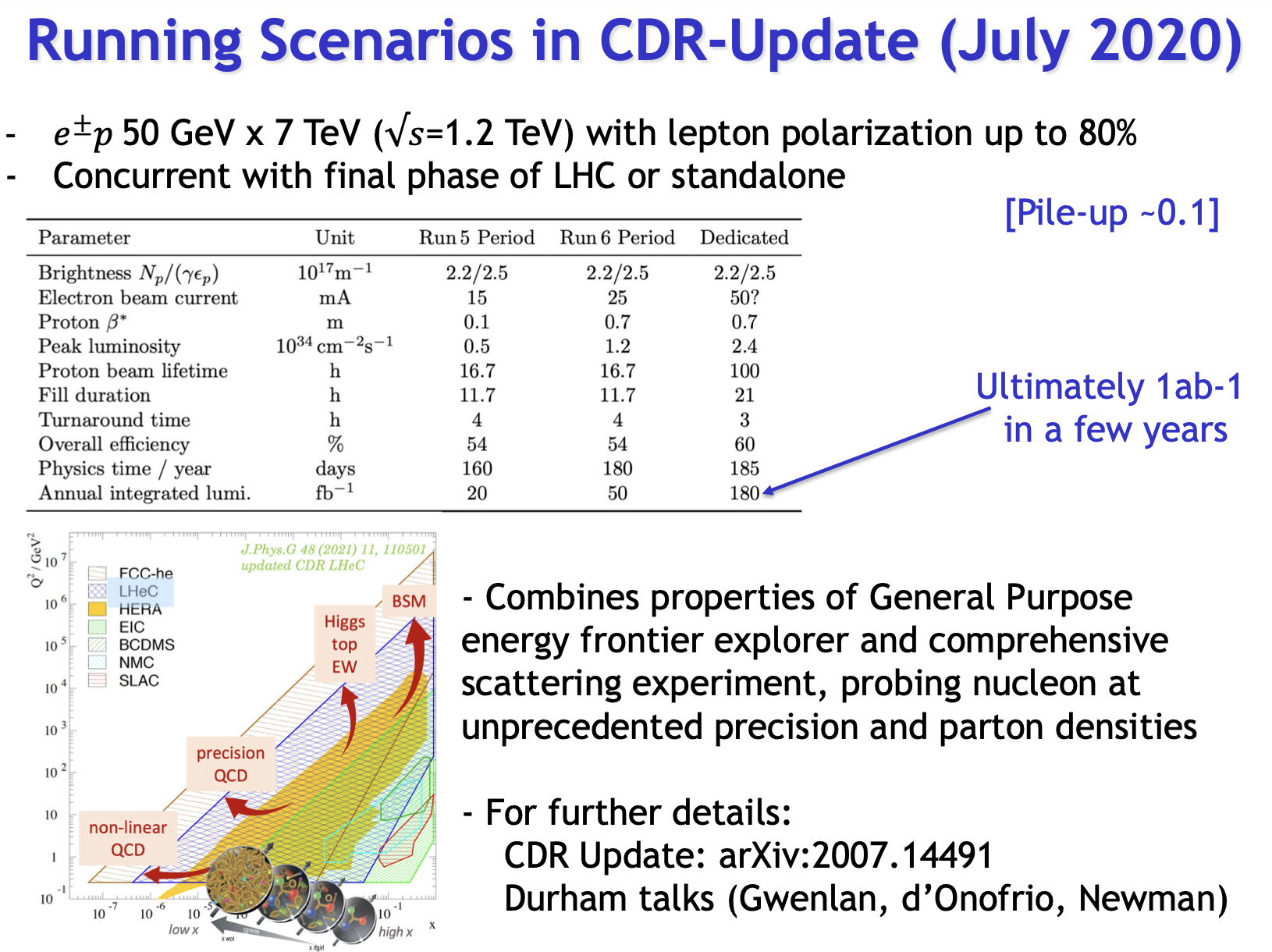 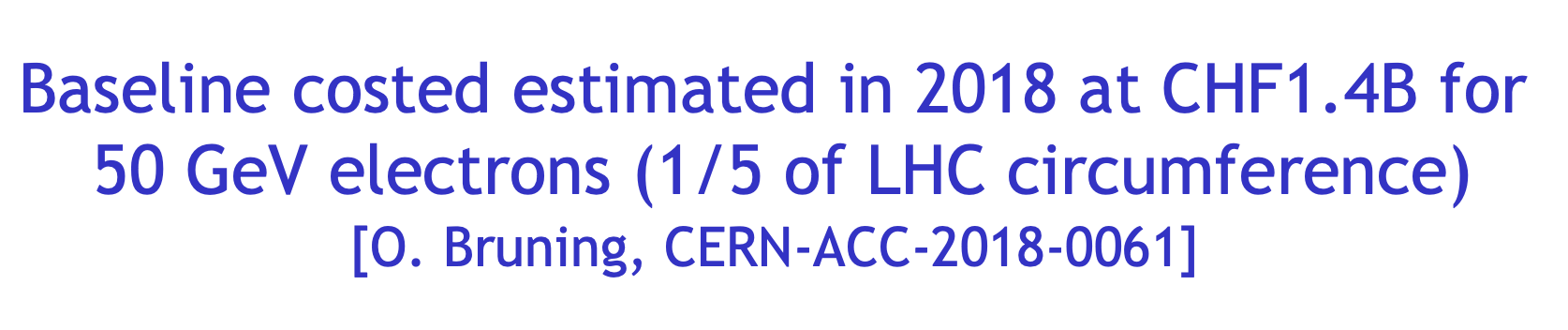 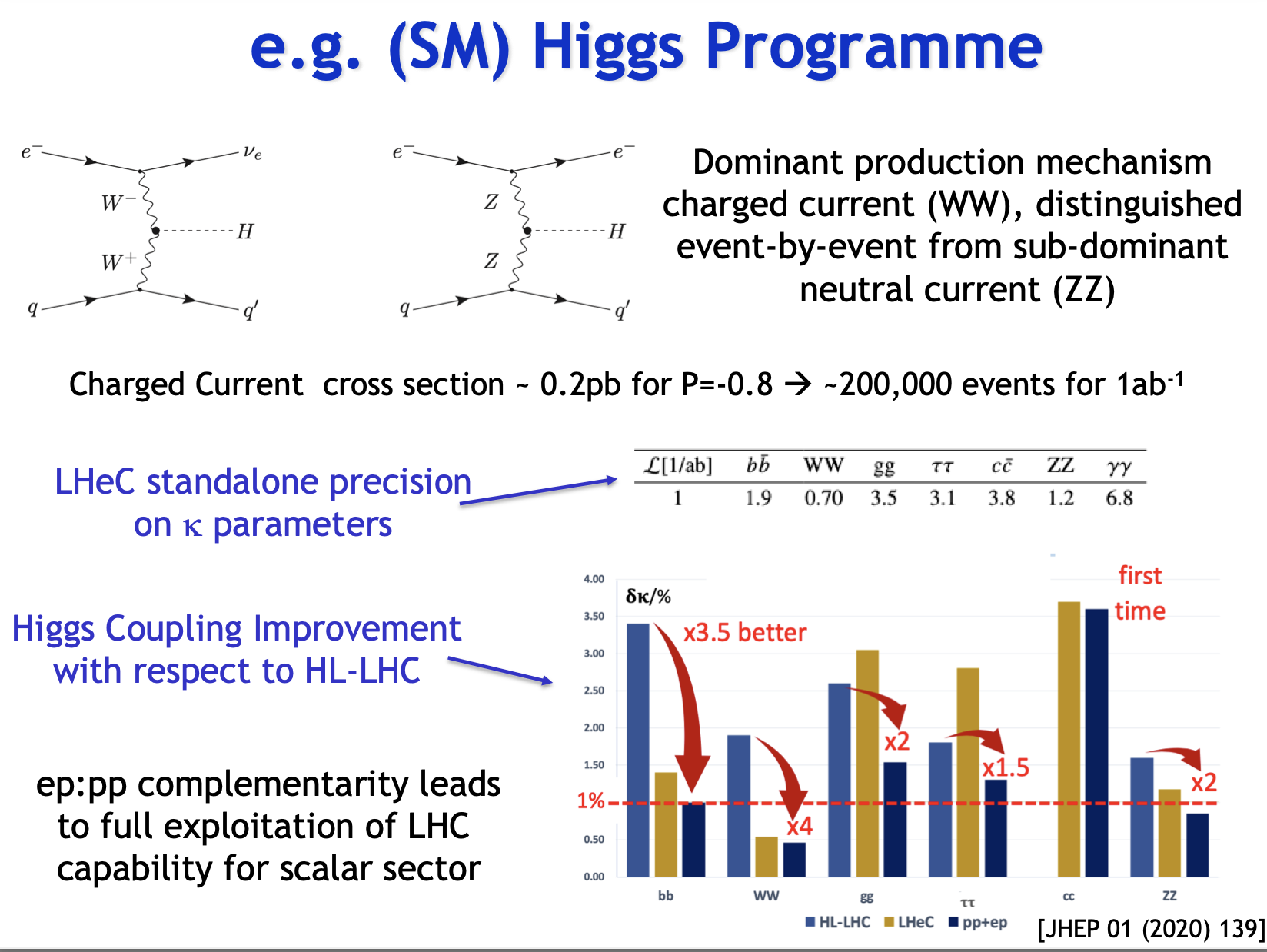 FCCeh: Physics case
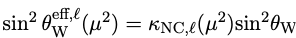 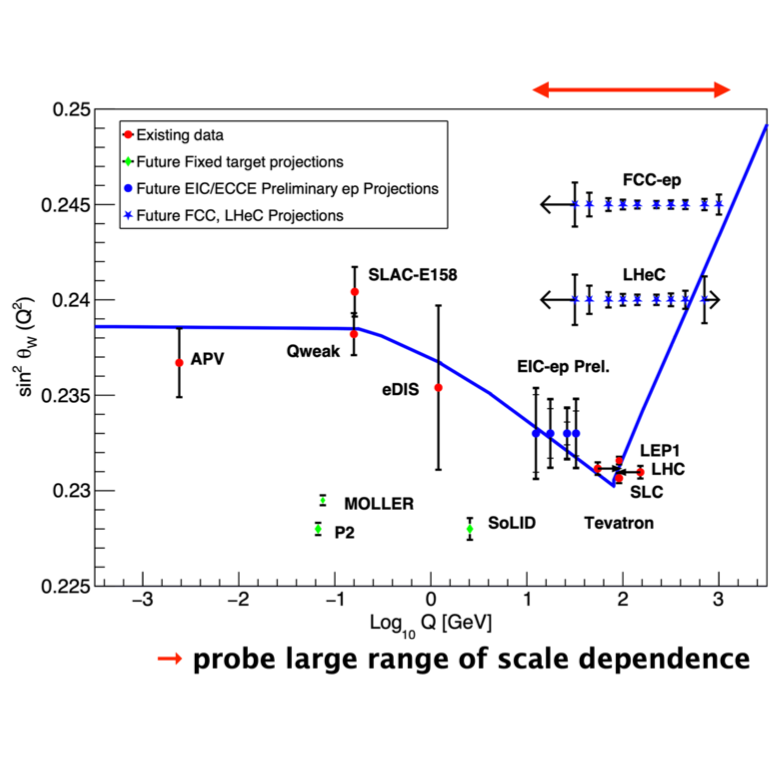 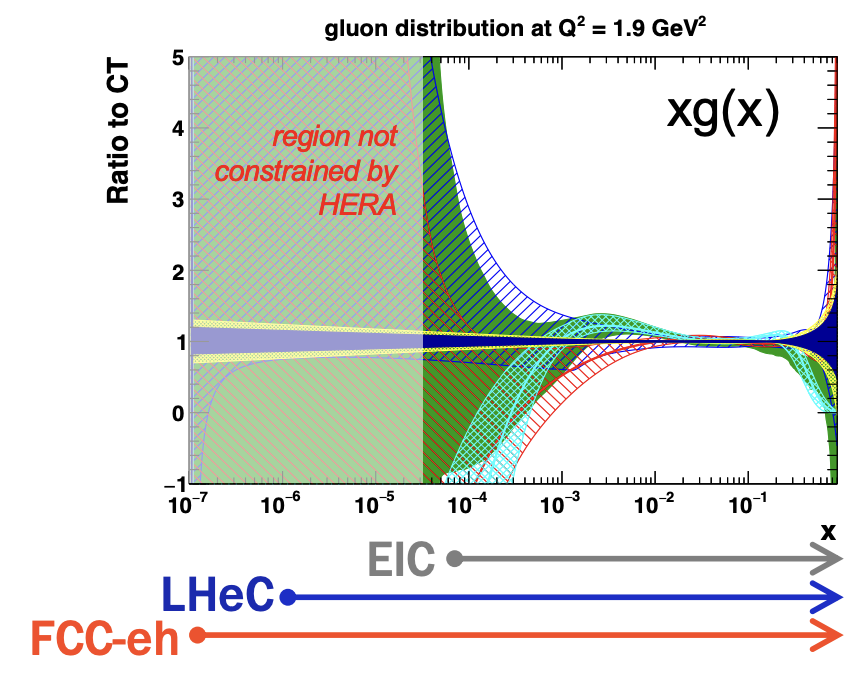 Key physics deliverables (name up to 5). Be quantitative where relevant/possible.
Wide-ranging and deep physics programme spans:
PDFs, strong coupling constant, low-x measurements  
W mass, sin2 theta, top mass, on other precision measurements in EWK and Top sectors
Higgs measurements with additional sensitivity à precision higgs facility together with LHC
Searches for new physics, including prompt and long-lived new scalars from Higgs, SUSY particles, heavy neutrinos, dark photons and axions  
High-energy and high-density measurements of heavy ion collisions
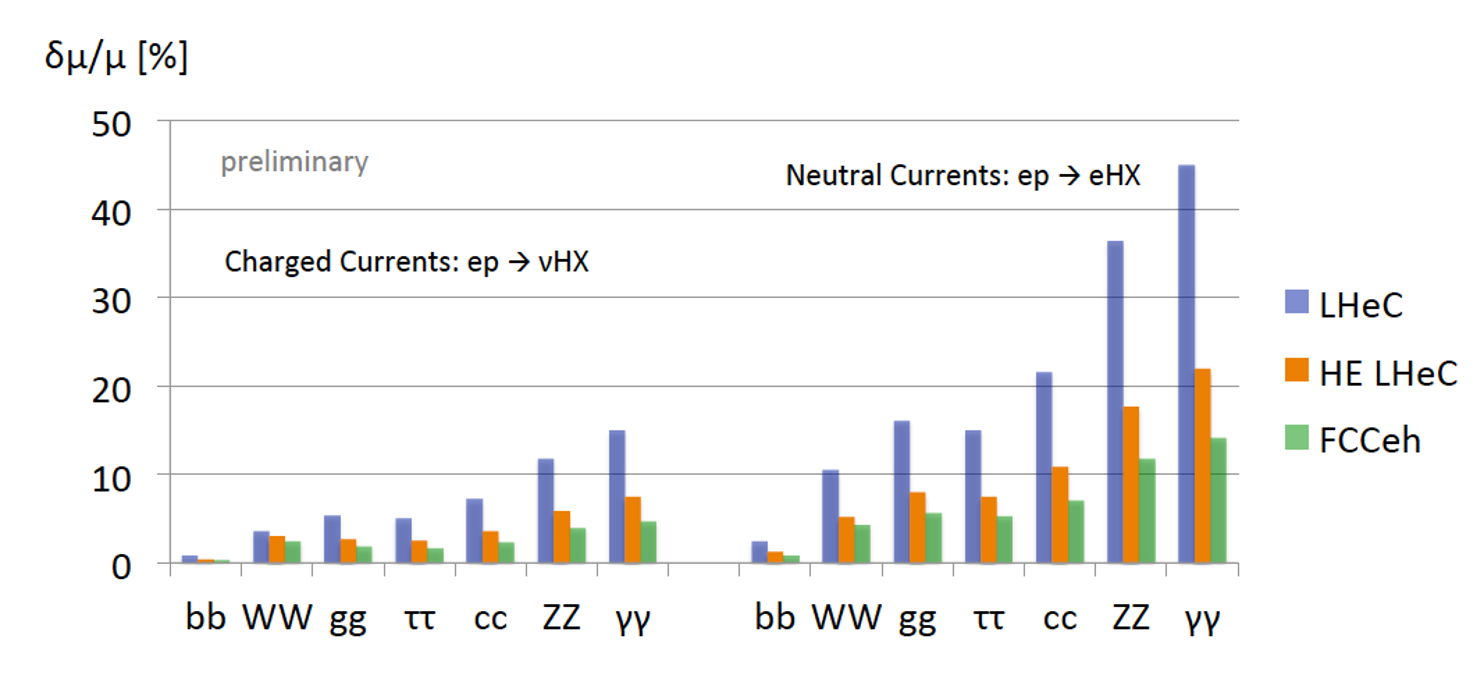 signal strength measurements of Higgs decays
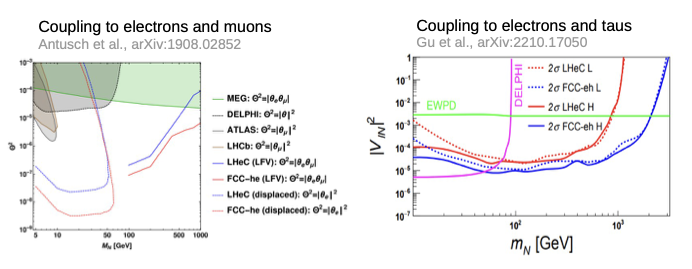 heavy neutrinos
Future Hadron Collider
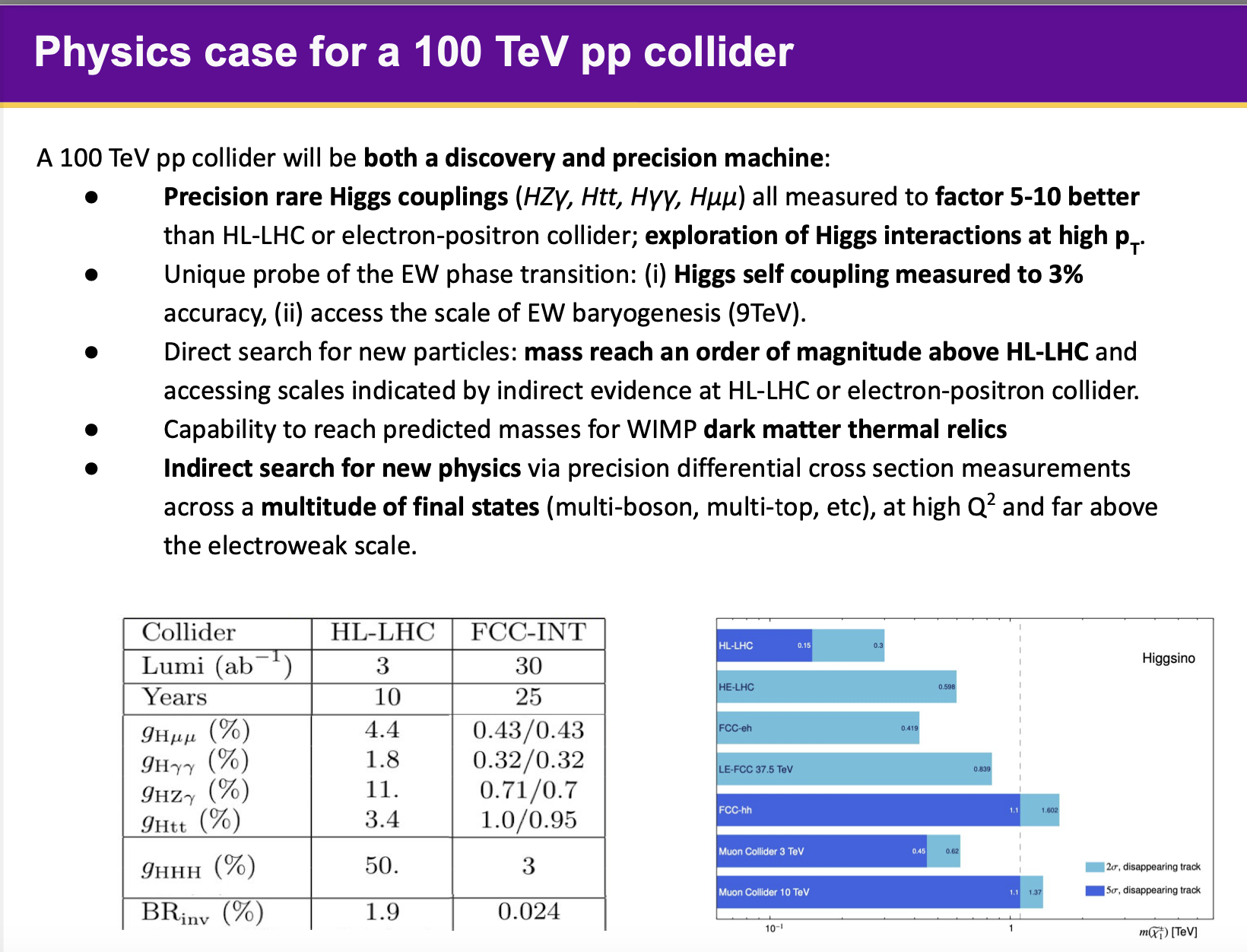 Standalone hh numbers are the target of an FCChh taskforce, including other CoM energies
[Speaker Notes: Much of our operation is linked into the UK PPAN program and thus defined by Programs directorate spending with advice from Science Board]
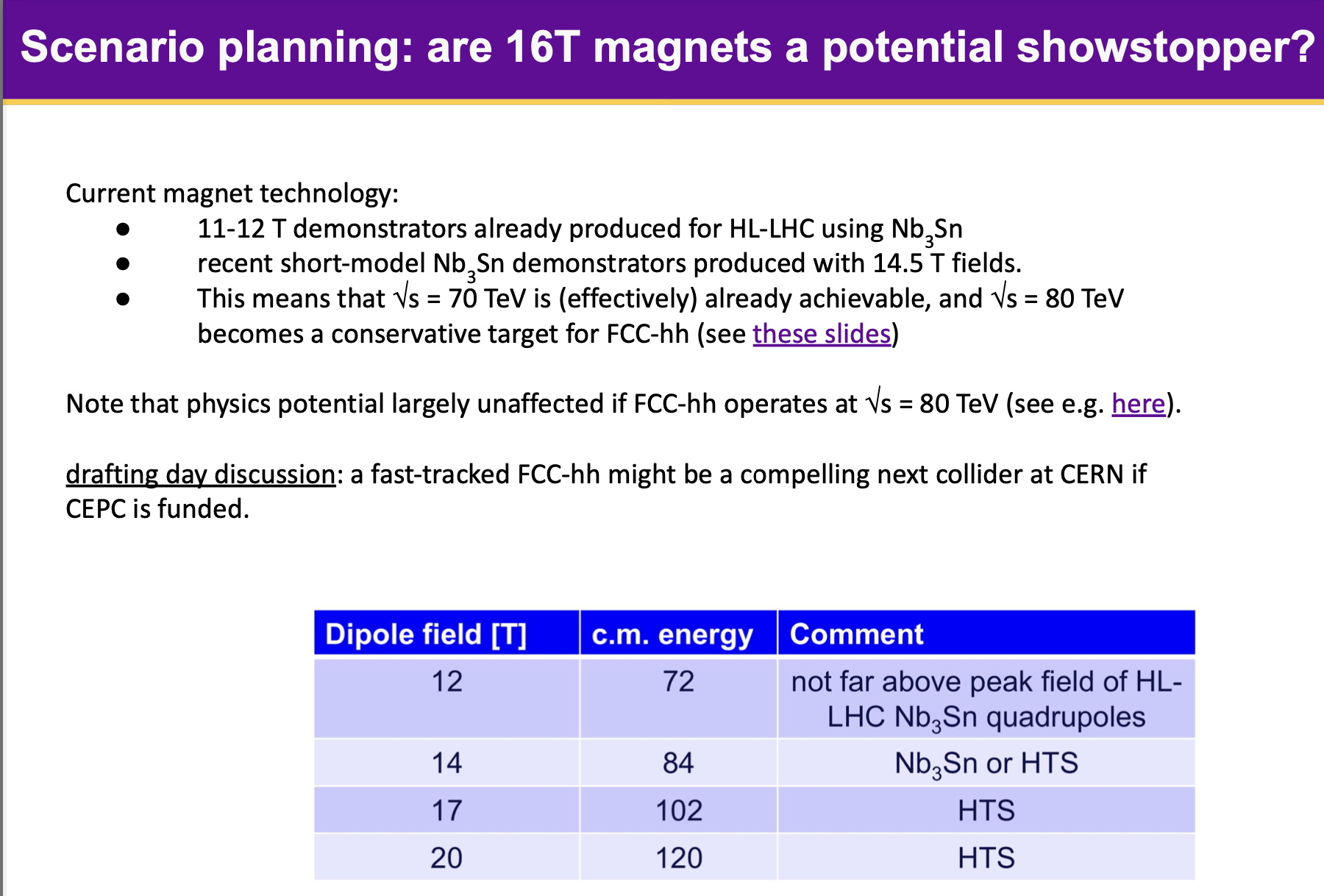 But: Highlight from Durham:
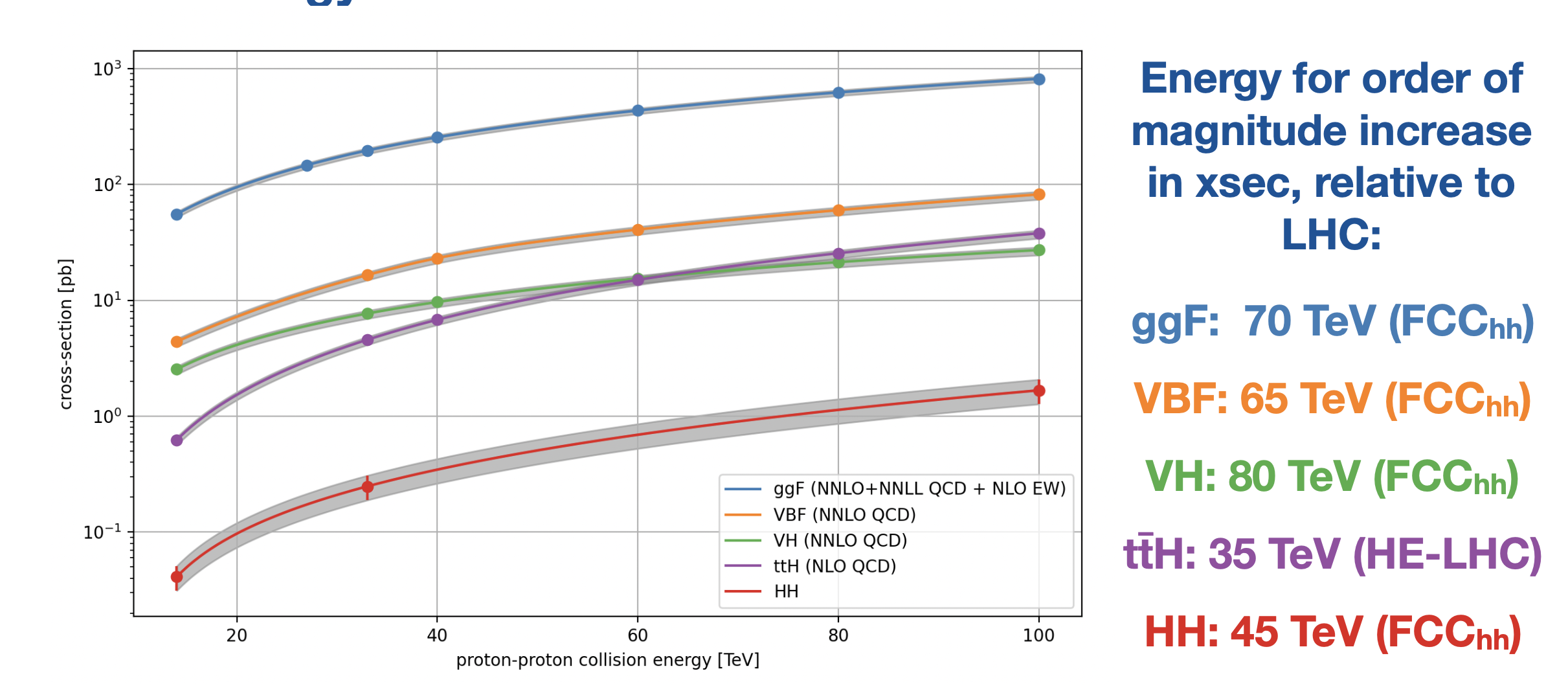 ***jay plots
Technology demands on detectors too: readout, large scale silicon construction etc
[Speaker Notes: Much of our operation is linked into the UK PPAN program and thus defined by Programs directorate spending with advice from Science Board]
Muon Collider
(10 TeV parton 
centre of mass energy)
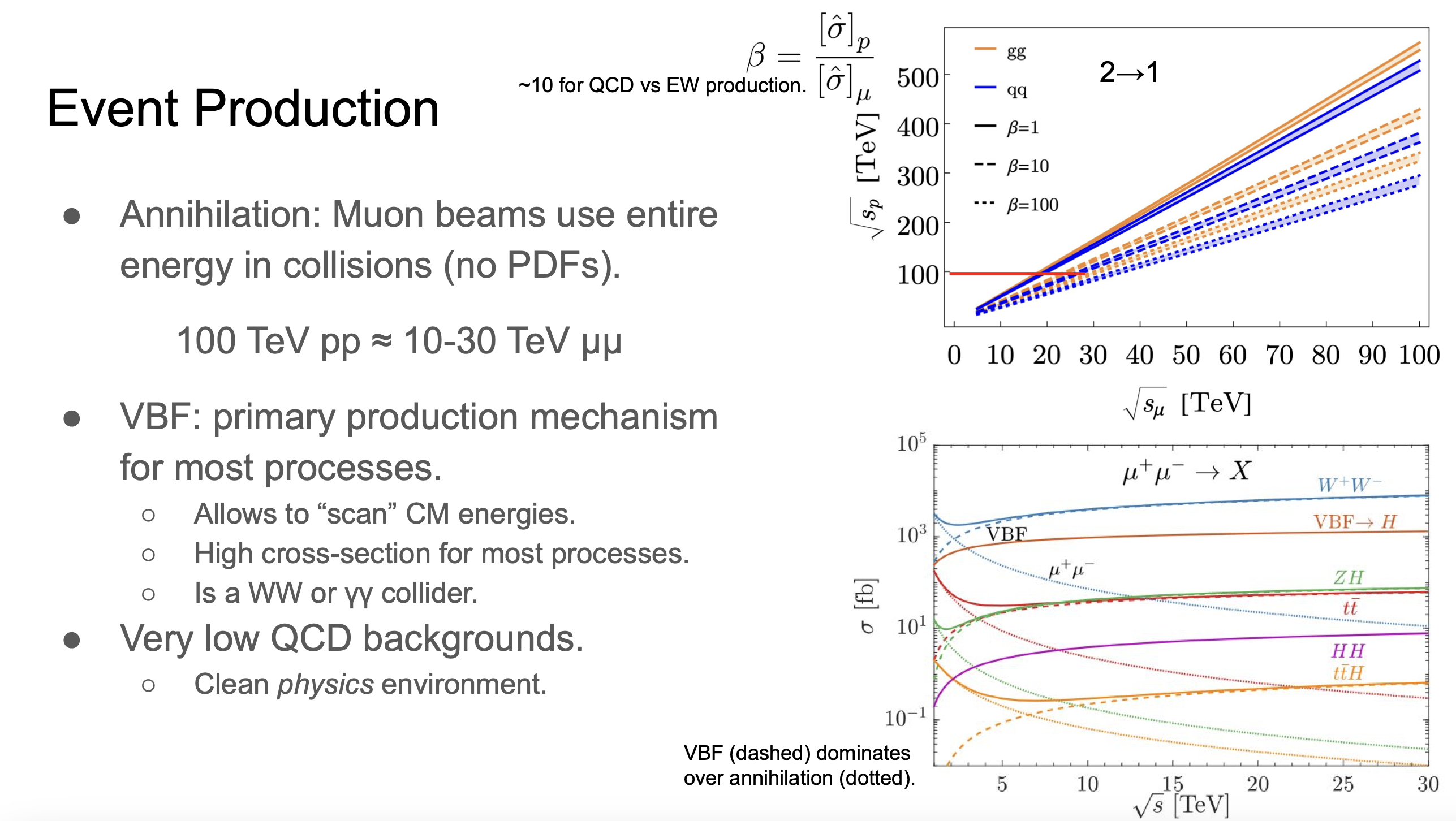 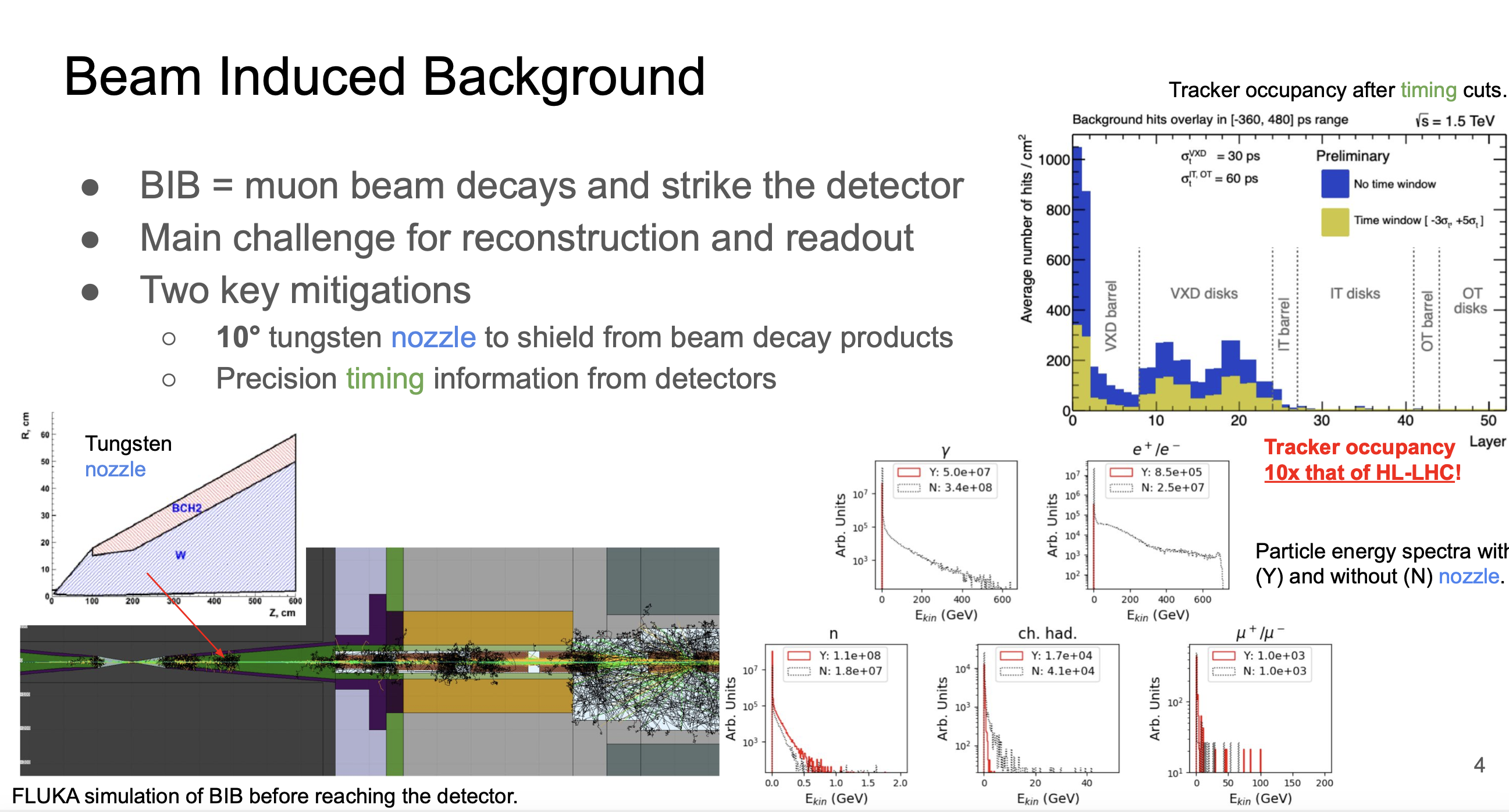 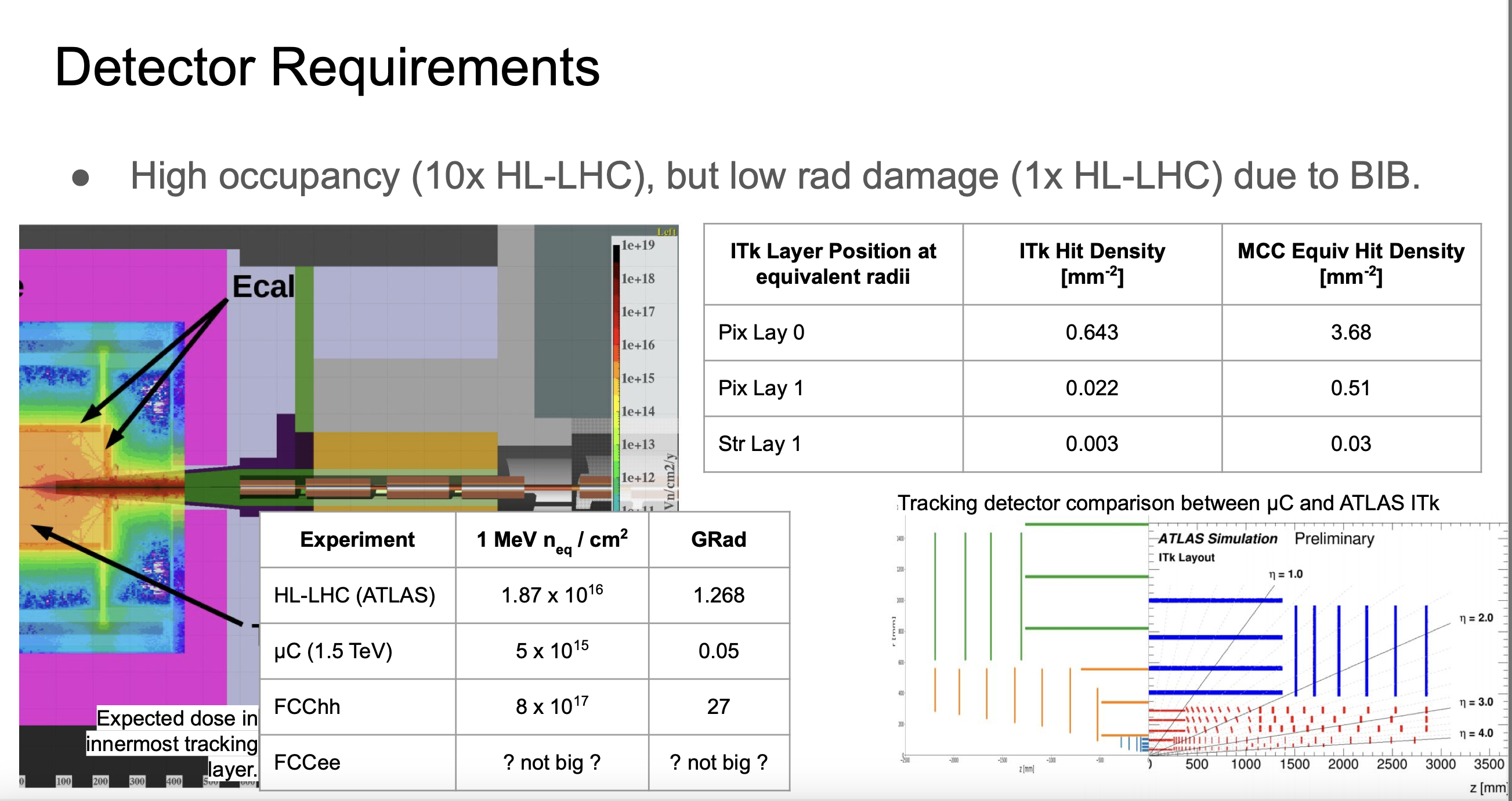 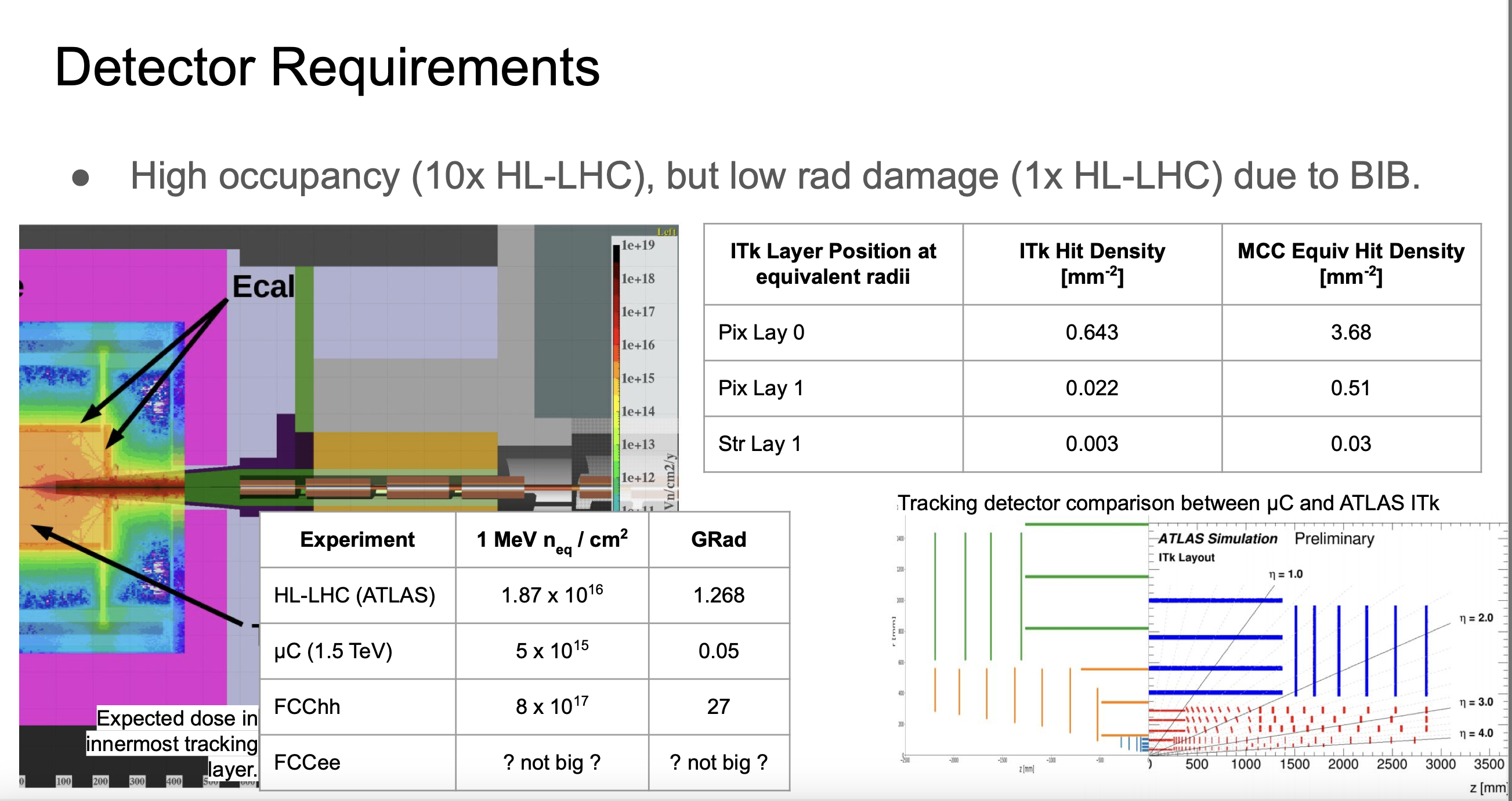 Want a clear picture on what is the near-term ask in Europe: cooling demonstrator in Europe? At CERN?
ee collider
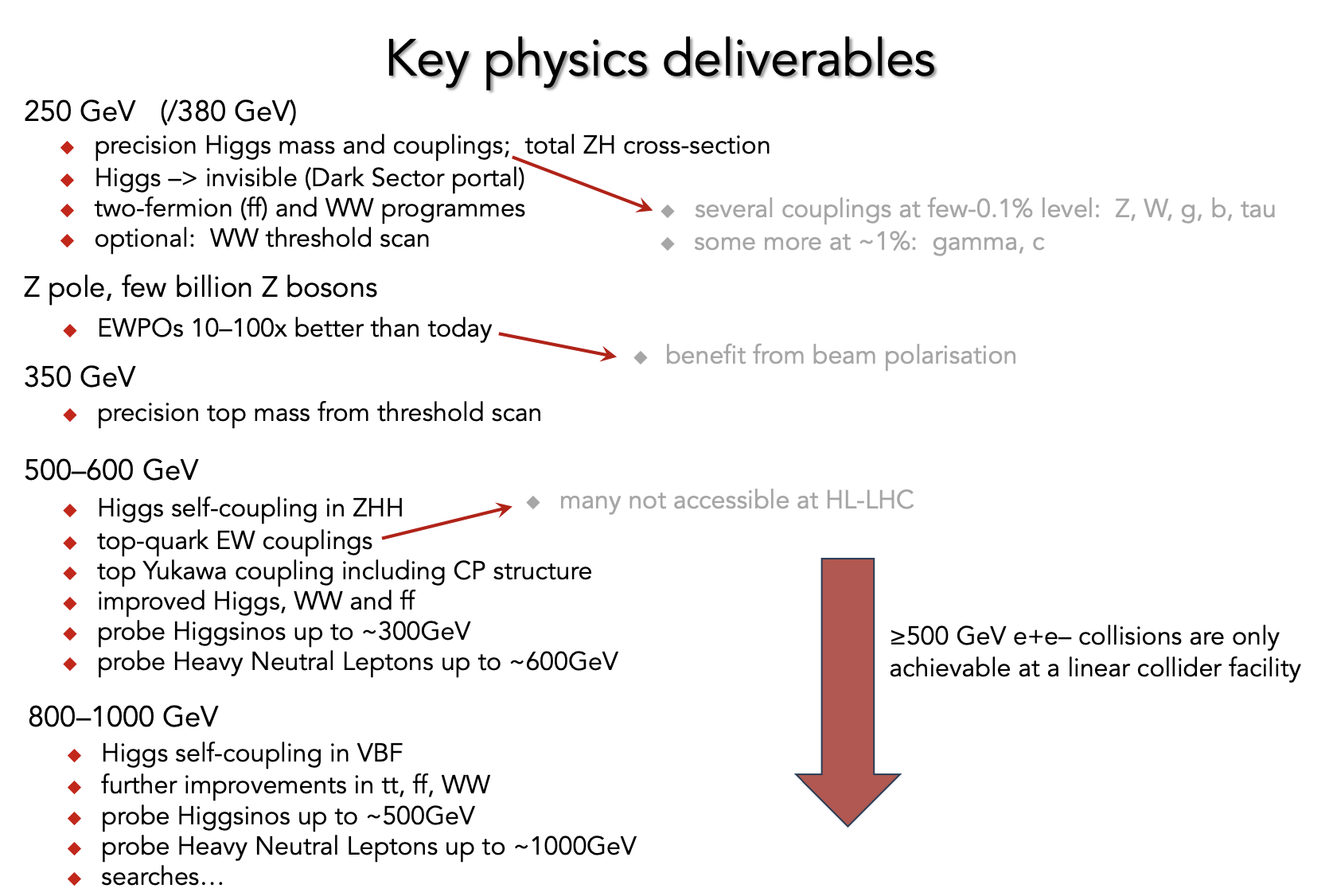 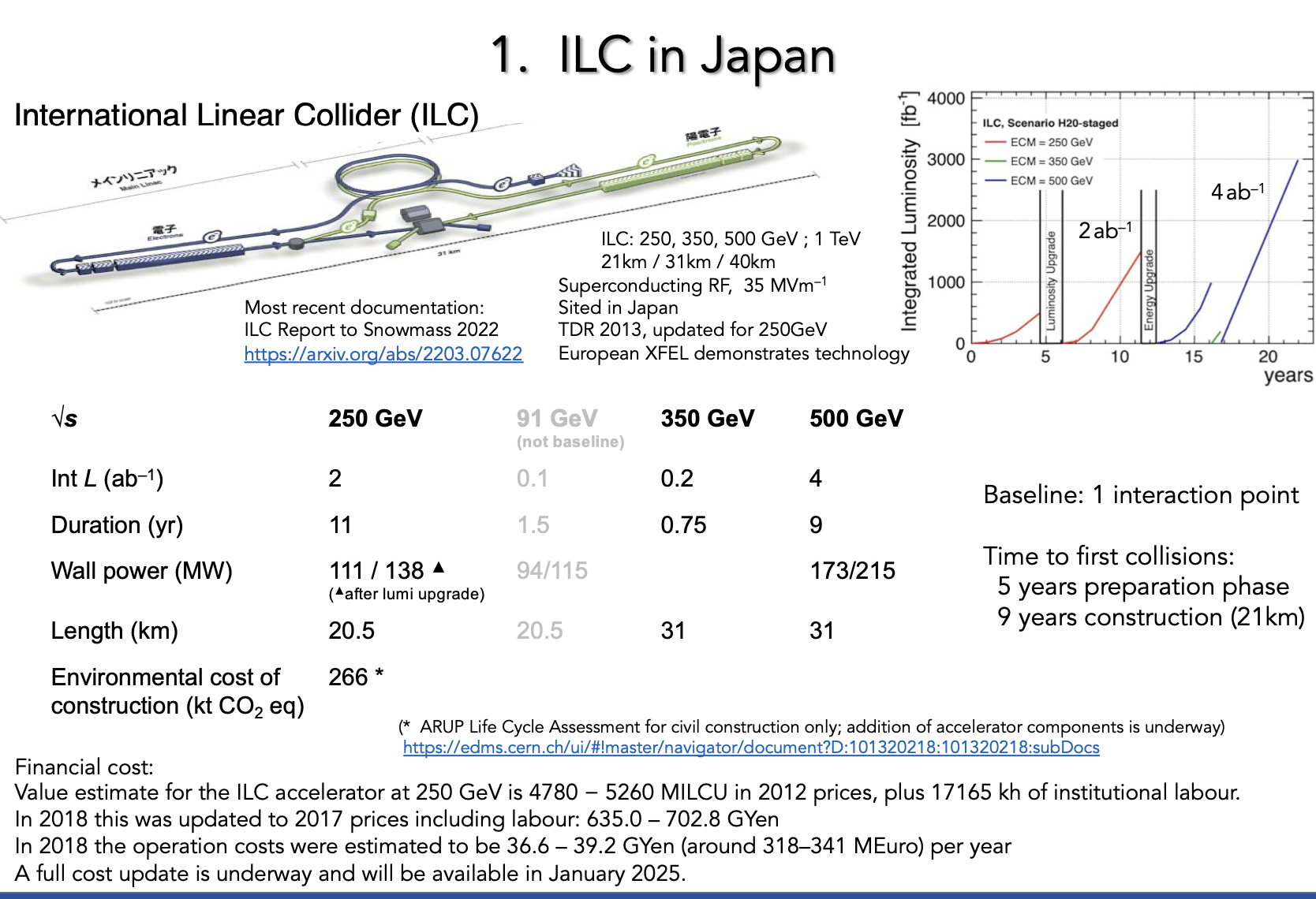 2. ILC siting at CERN being 
revisited since TDR and CLIC 
siting studies

3. CLIC at CERN

See Phil Burrows’ talk
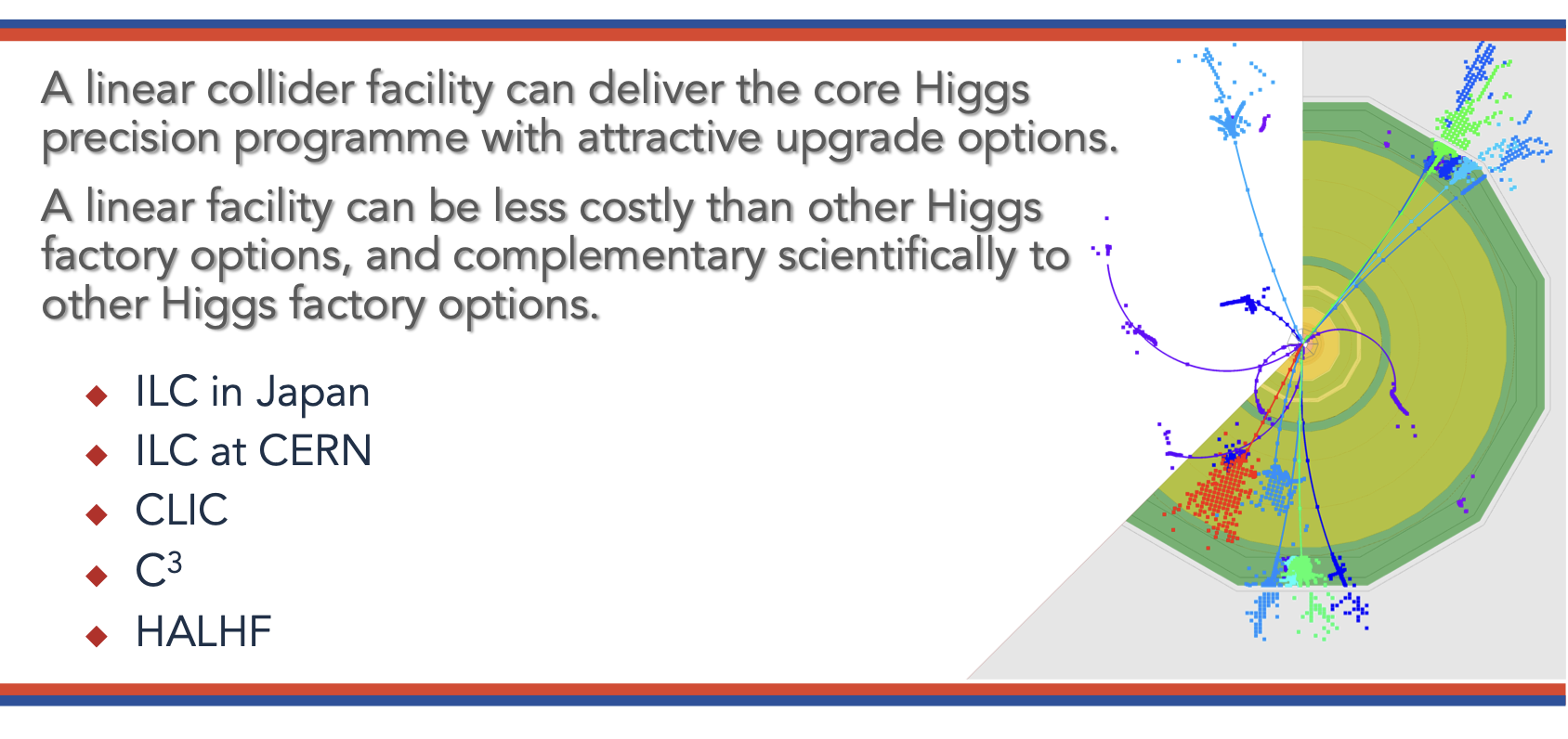 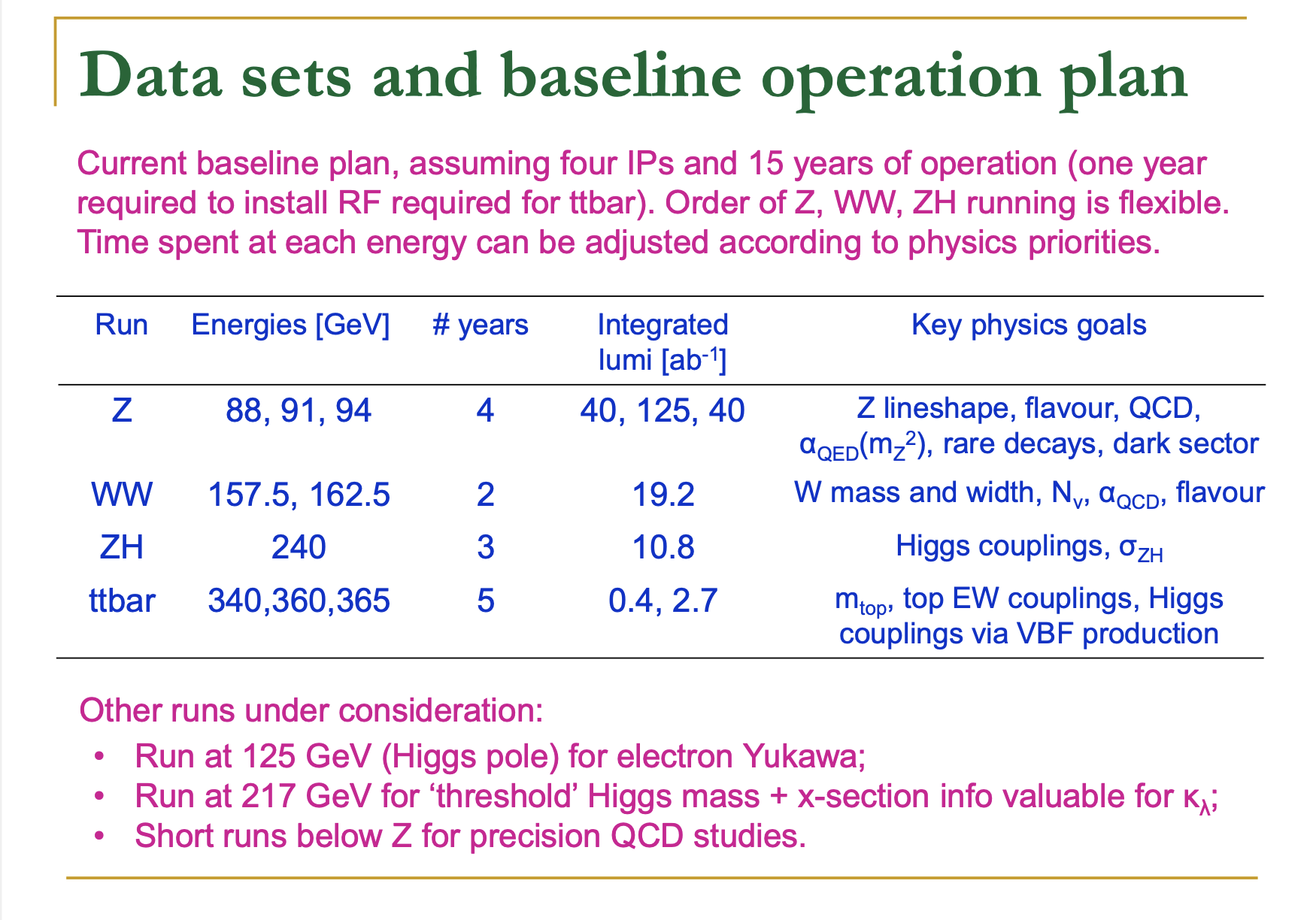 FCC-ee
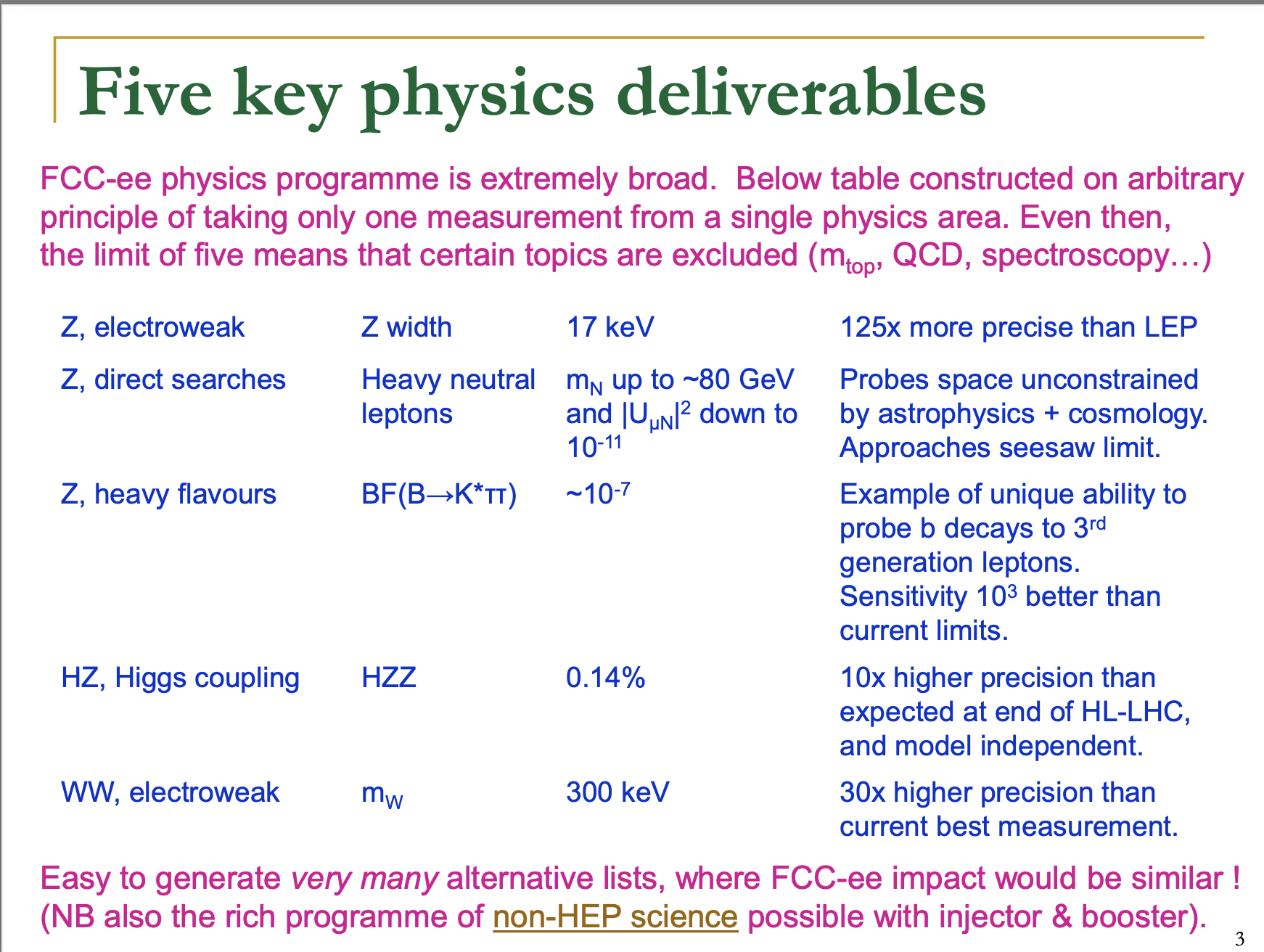 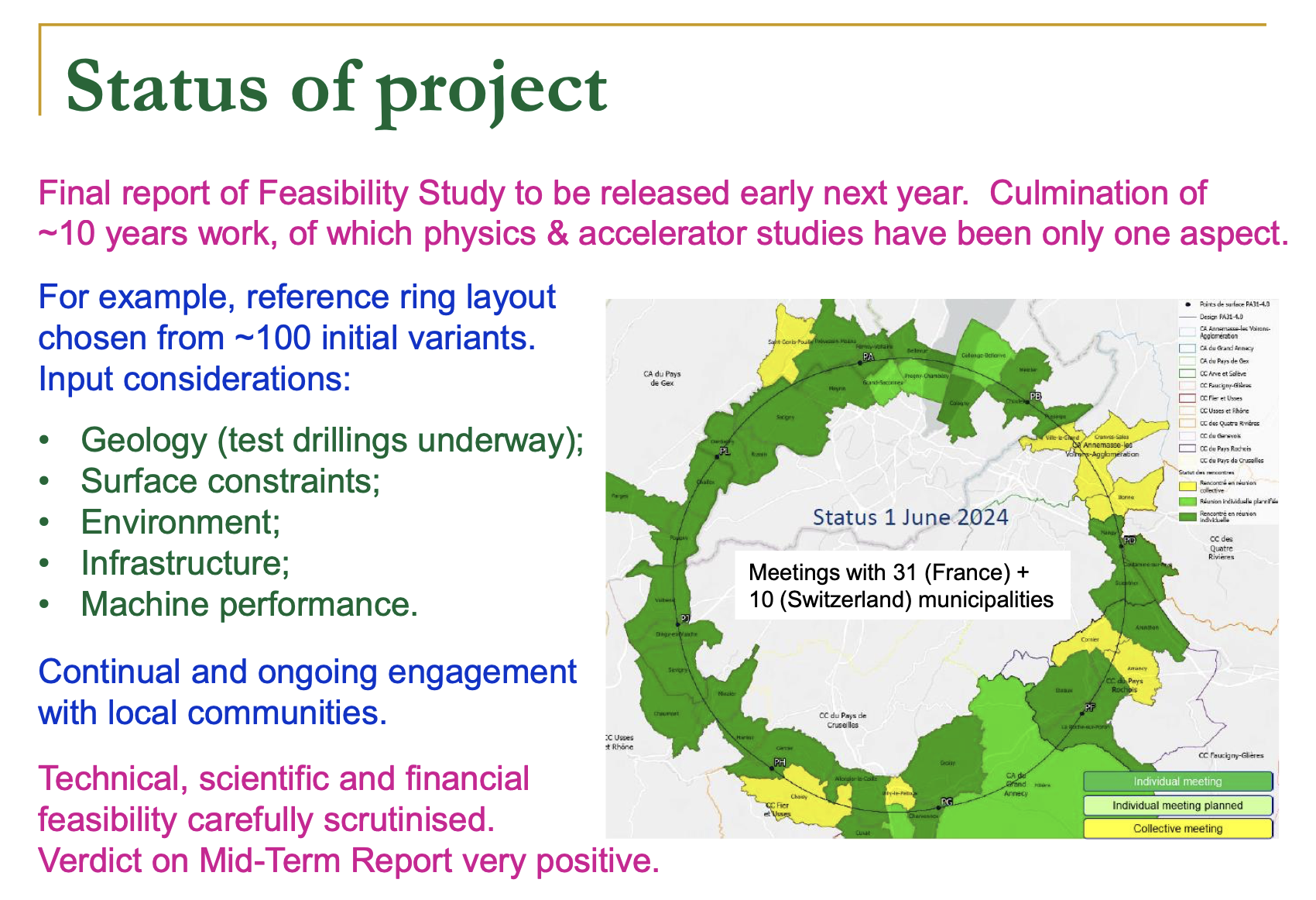 Summing-up
Thoughts
Great set of projects
Suggest we need to get our (UK) thoughts together on the enabling technologies
Where these exist, great
Where they don’t, what are we doing about it? (Europe-wide since this is ESPPU)
Comment on Detector R&D in our submission
Comment on accelerator technology in our submission
Sets of projects suggest themselves
If we could only have collider (or collider-bolt-on) X, which Y and Z programs would we like along with it?
And vice versa
What if we can’t have any yet, what accelerator R&D do we do then?
Is the prior entirely flat or do we have notions of which parameters are more distinct and therefore provide a distinct window on new physics?
Back to the table of parameters
[Speaker Notes: Much of our operation is linked into the UK PPAN program and thus defined by Programs directorate spending with advice from Science Board]